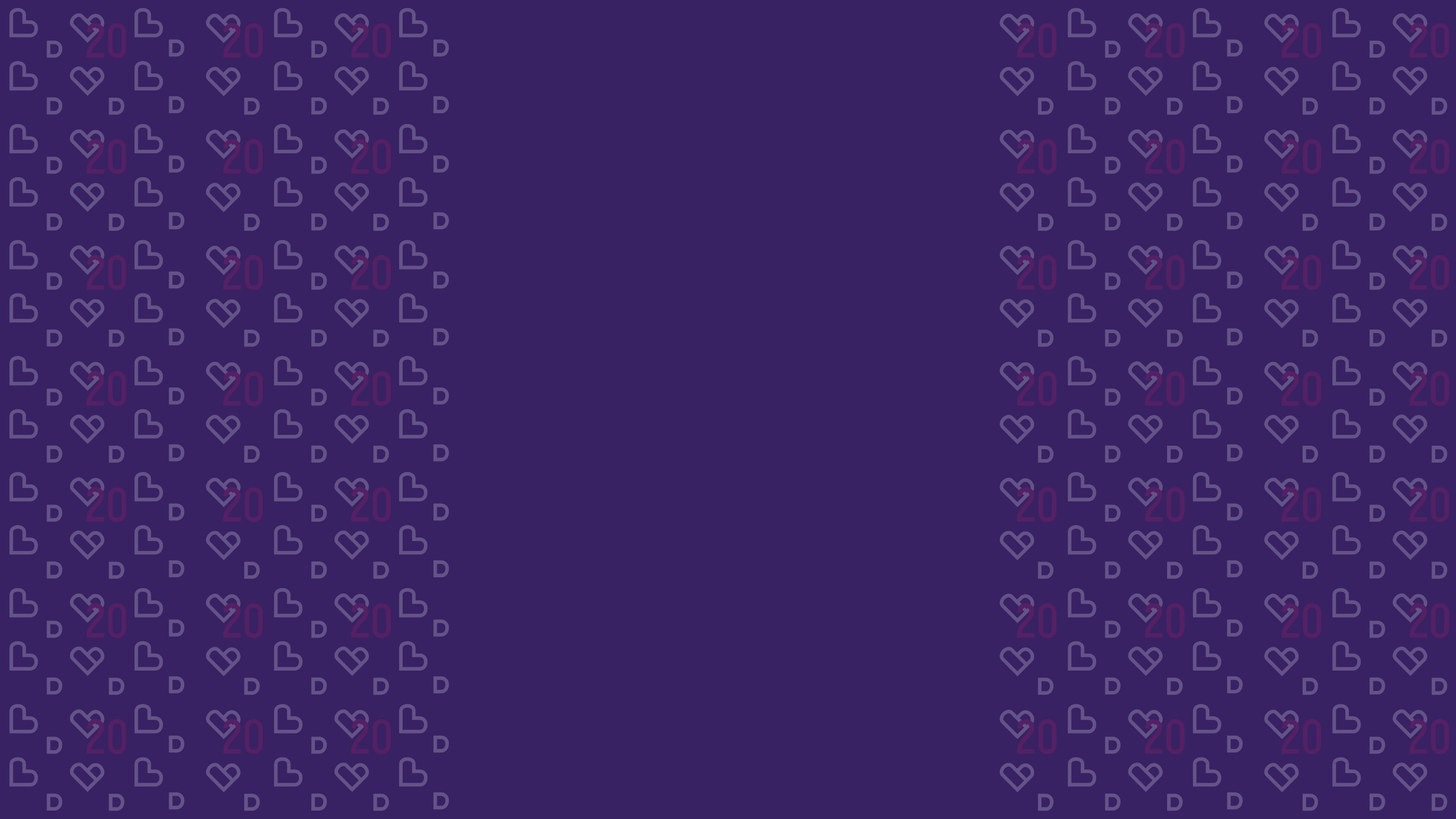 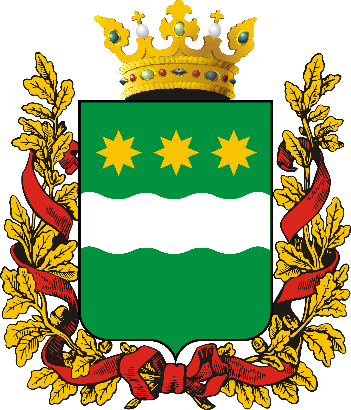 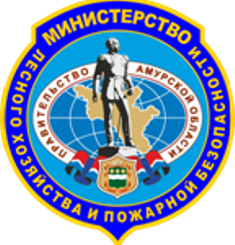 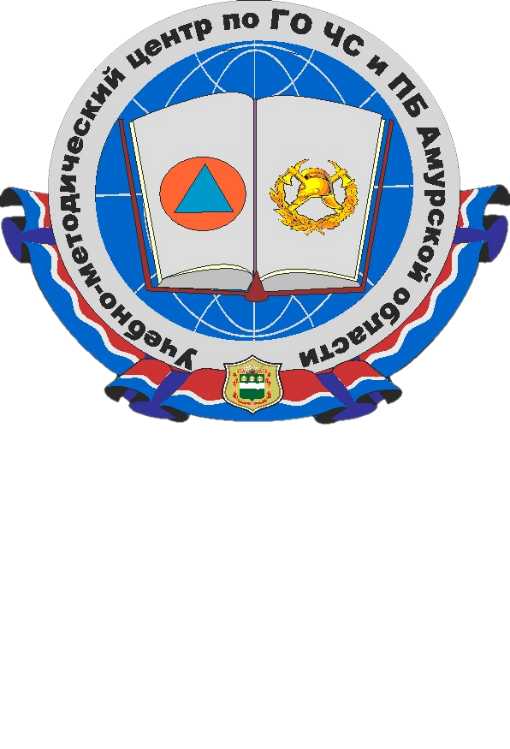 Ресурсный центр по обучению добровольцев (волонтеров) поиску пропавших людей Амурской области
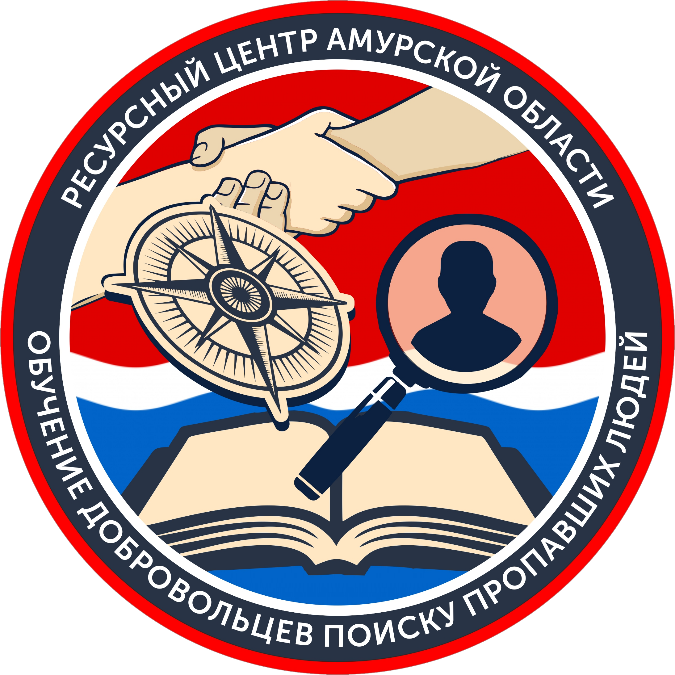 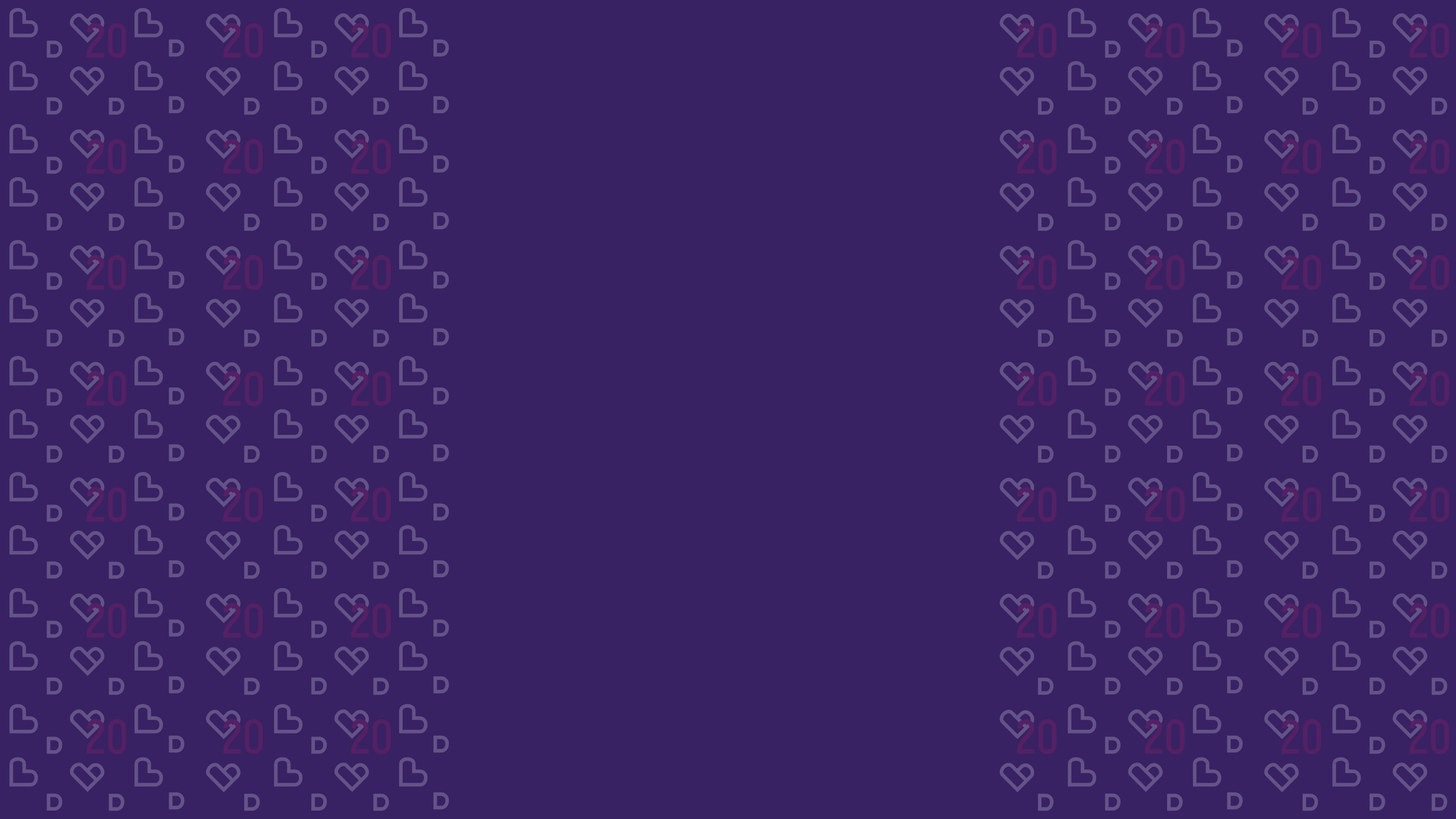 ИСТОРИЯ ОБРАЗОВАНИЯ РЕСУРСНОГО ЦЕНТРА
26 июля 2017 года. Петрозаводск. 
Встреча с представителями социально ориентированных некоммерческих организаций, благотворительных фондов, волонтёрского движения и социальными предпринимателями.
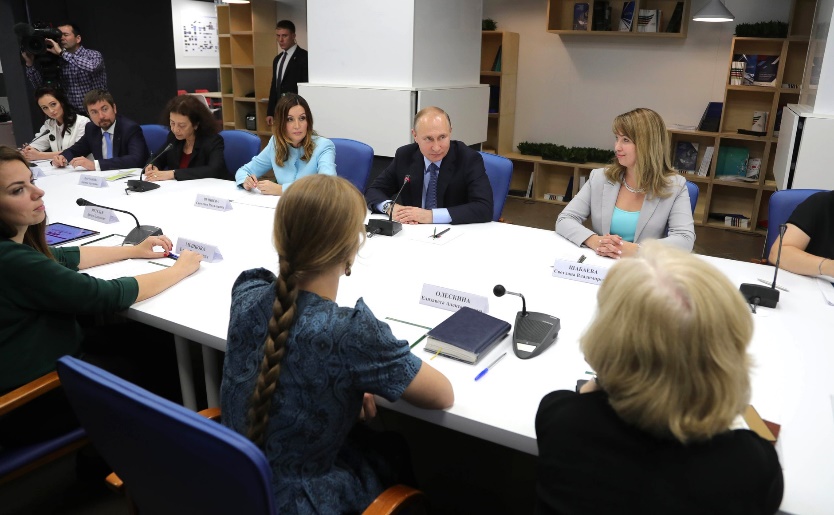 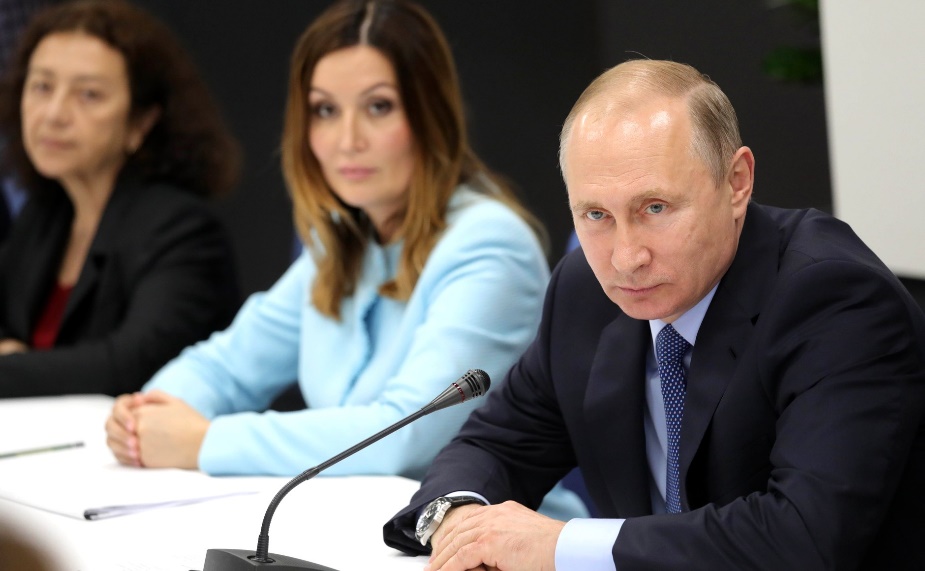 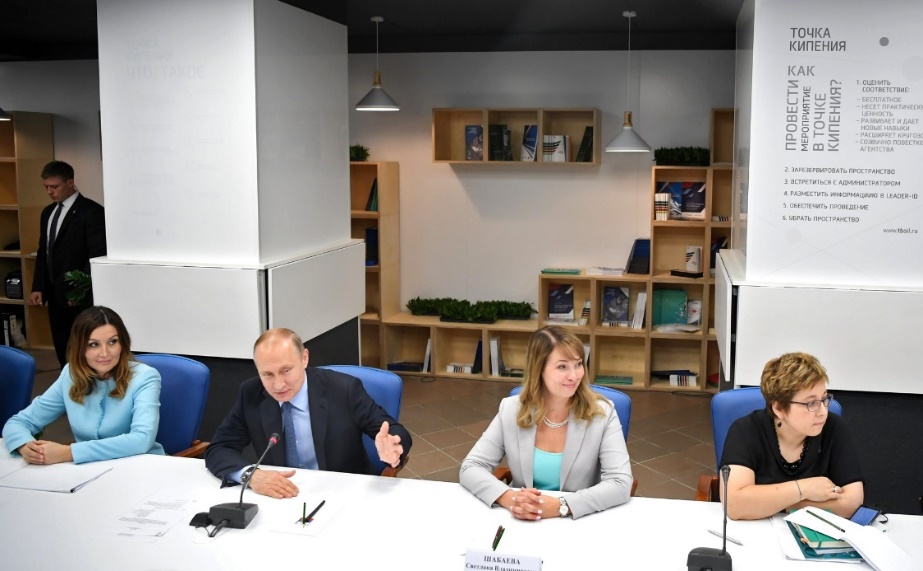 Количество пропавших и найденных                                                    
                  людей              в   Амурской области
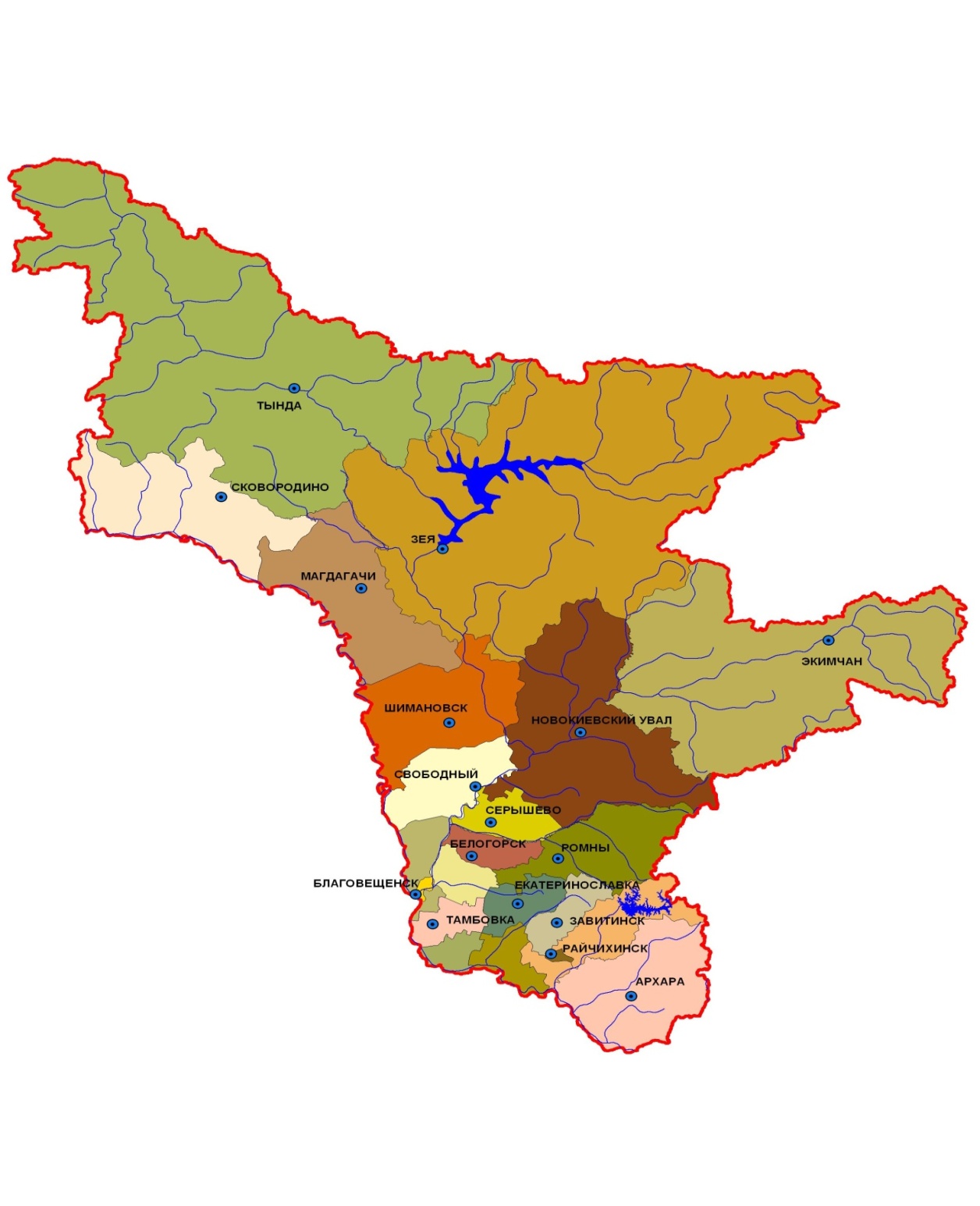 Плотность населения 
2,13 человека на 1 кв. км.
Городское и сельское население:
69,27% и 30,73%
Численность населения области 
на 01.01.2022 г. - 772,525 тыс. человек
729 (95,2%)
найдено
подано обращений о пропавших
1747 (93,2%)
2067 (91,0%)
1914 (88,0%)
2271
1859               (86,2%)
2174
2155
1874
765
6 месяцев  2022
6 месяцев  2022
2018      2019         2020        2021
2018        2019         2020       2021
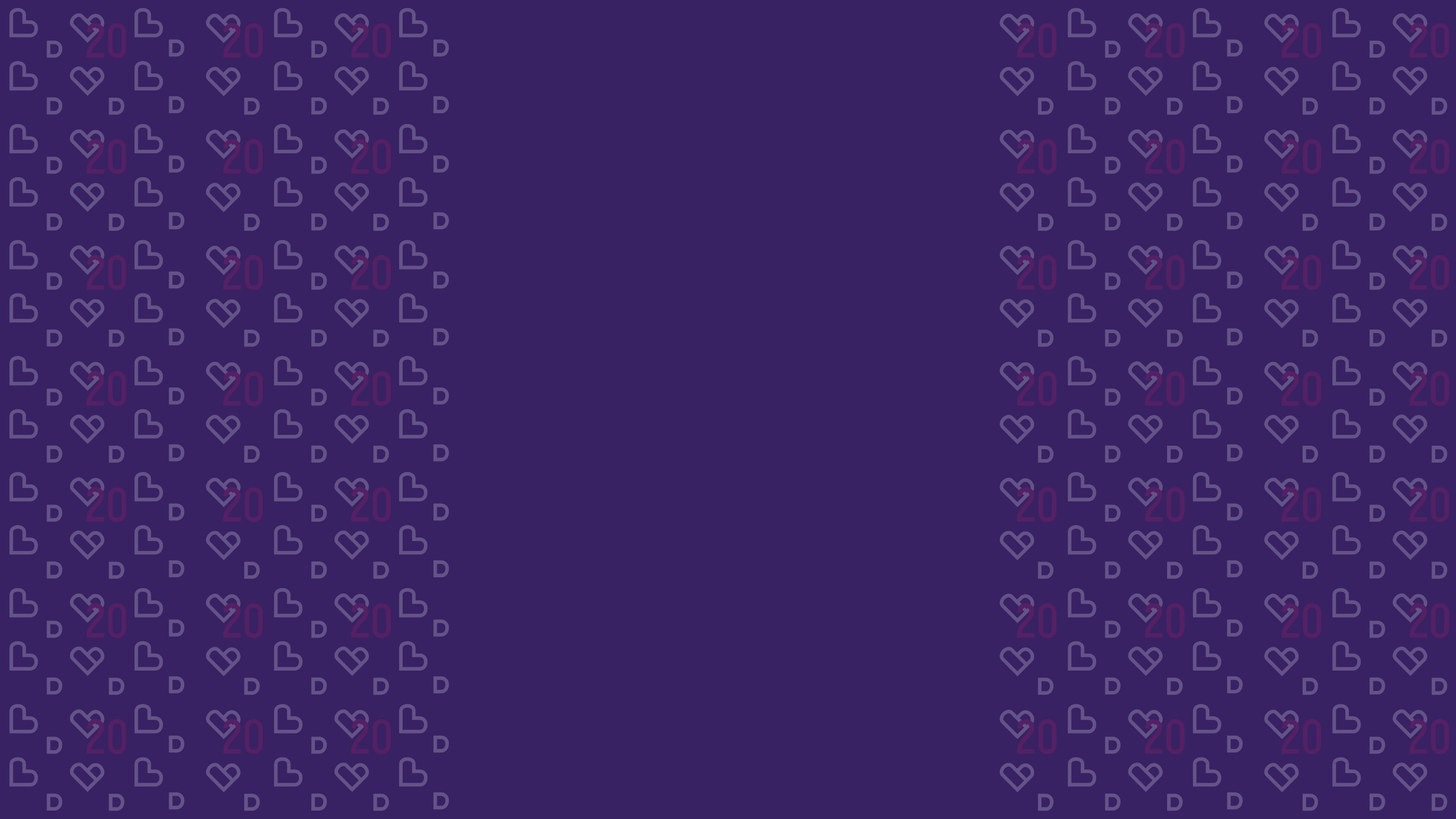 ГОБУ ДПО «УМЦ по ГО ЧС и ПБ»
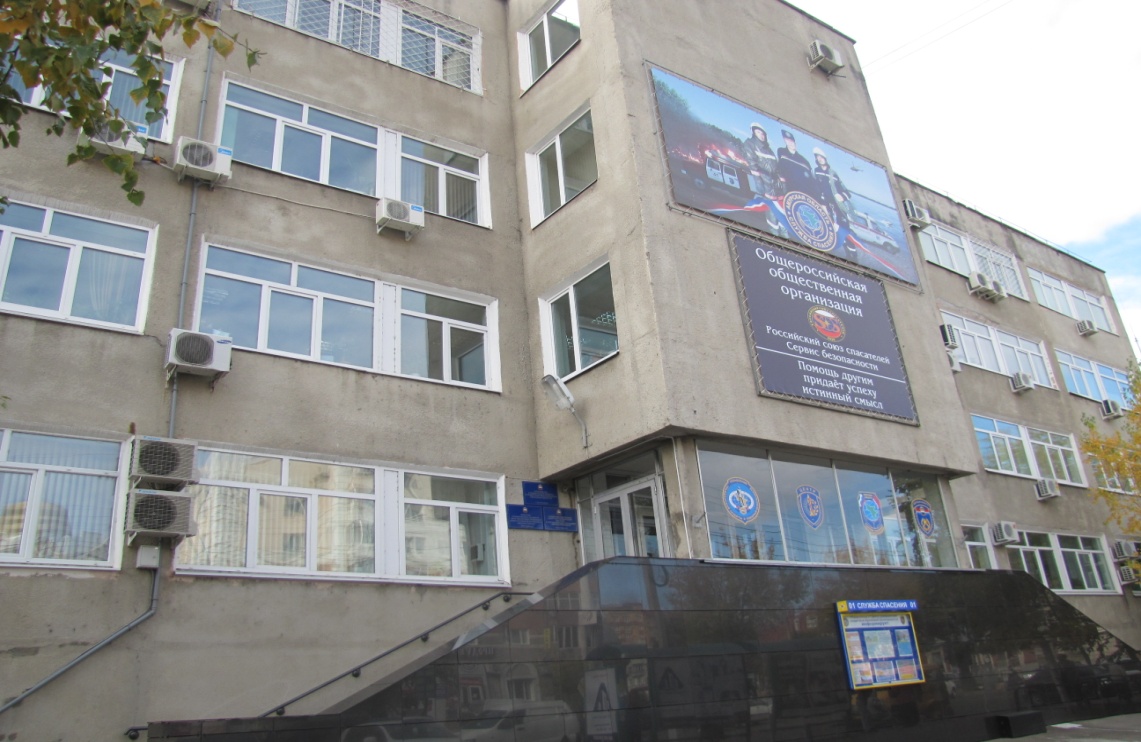 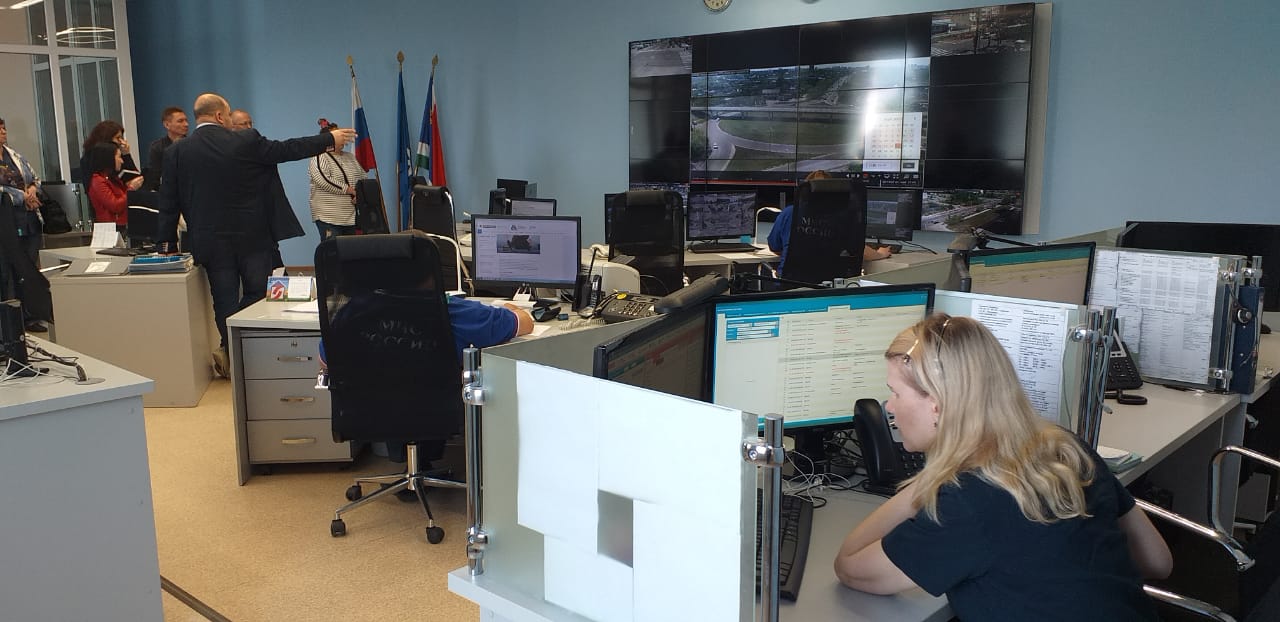 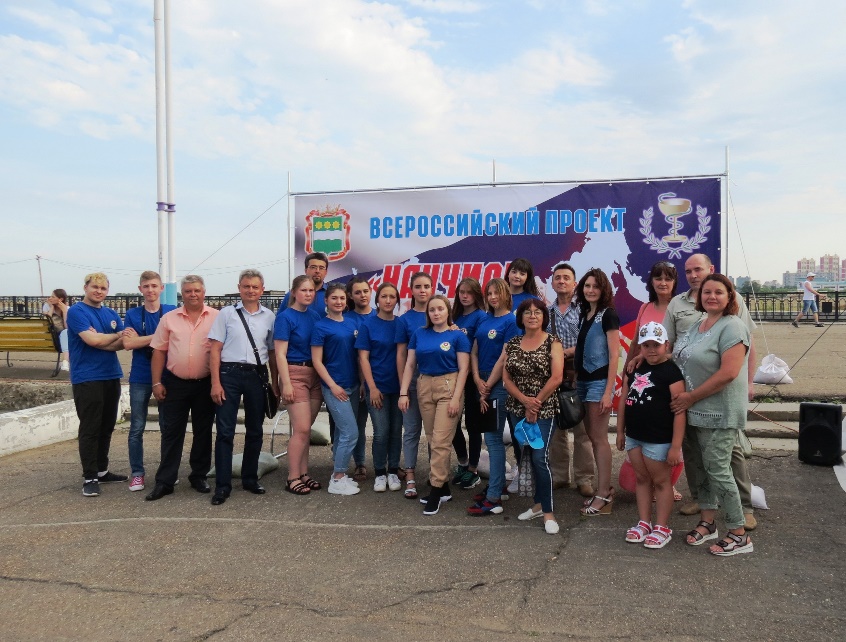 Правительство Амурской области


Распоряжение
от 20 ноября 2017г.
№ 138-р



«О создании ресурсного центра по обучению добровольцев (волонтеров) 
поиску пропавших людей»
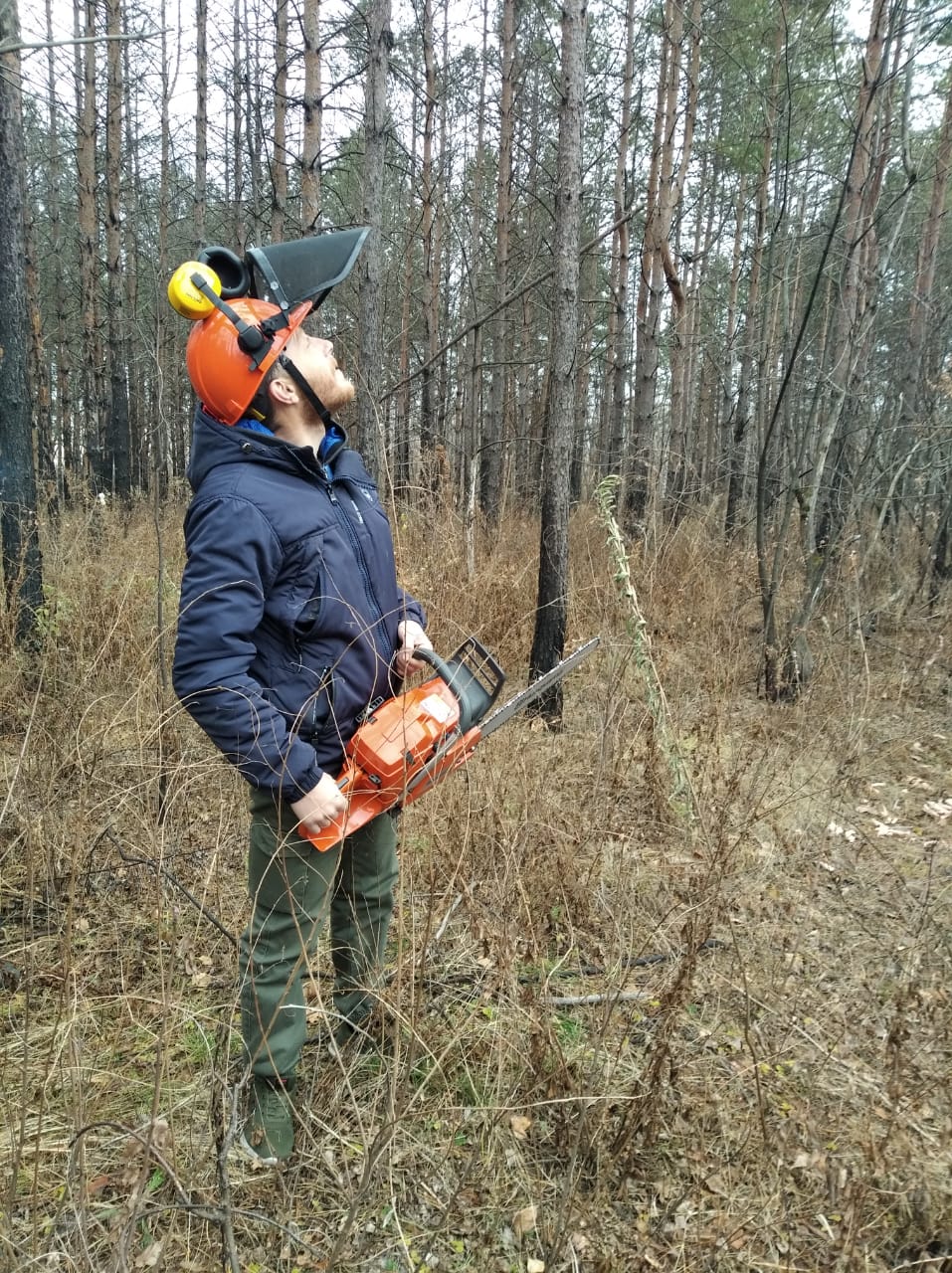 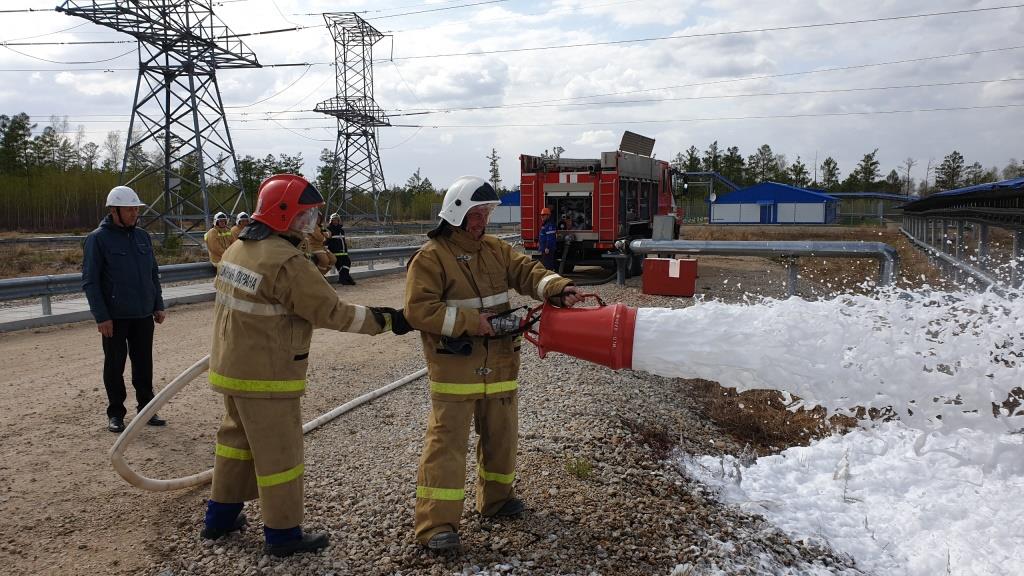 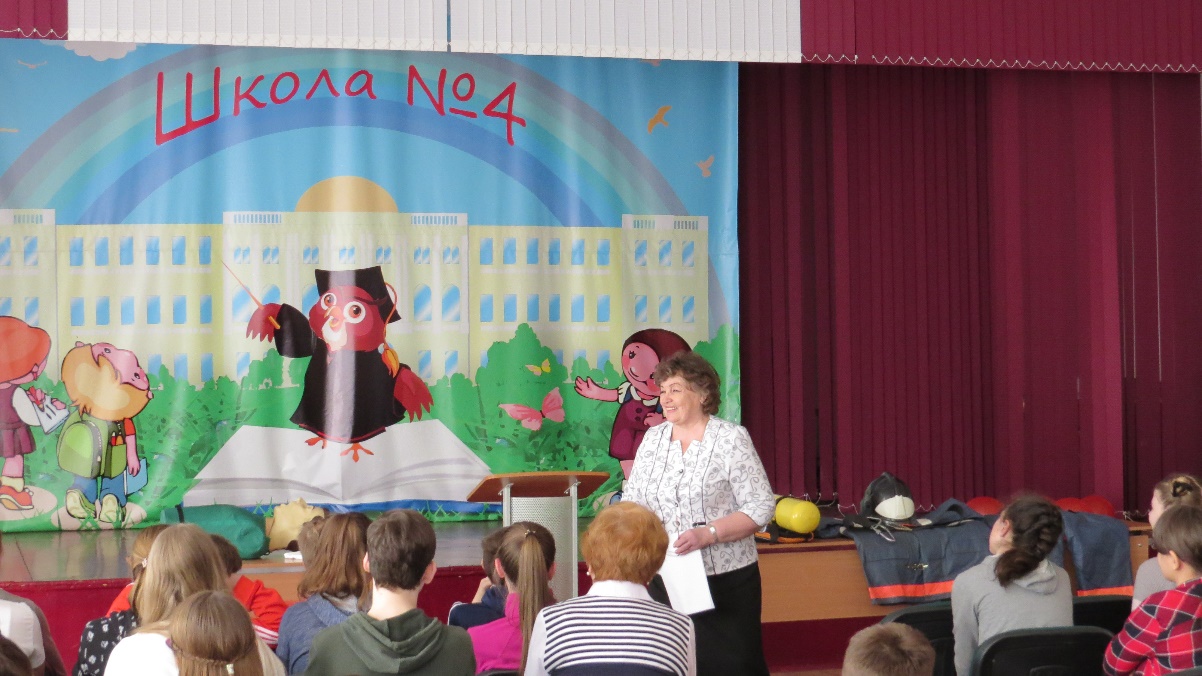 ЦЕЛЬ и ЗАДАЧИ РЕСУРСНОГО ЦЕНТРА
Цель:
формирование у волонтёров профессиональной подготовленности в проведении поисковых работ
Задачи:
1. Обучение добровольцев (волонтеров), представителей молодежных организаций навыкам ведения поисковых работ, ориентированию на местности, приемам оказания  первой помощи и психологической поддержки, работе на средствах связи, пользования поисковой техникой и другими необходимыми в поисковой работе навыками.
2. Проведение профилактических мероприятий, направленных на сокращение количества случаев исчезновения людей.
3. Формирование практических навыков по поведению населения с правилами безопасного поведения в городской и природной среде.
4. Взаимодействие с добровольными (волонтерскими) организациями Амурской области, УМВД России, ГУ МЧС России по Амурской области и другими общественными организациями и учреждениями.
ПРЕПОДАВАТЕЛЬСКИЙ СОСТАВ
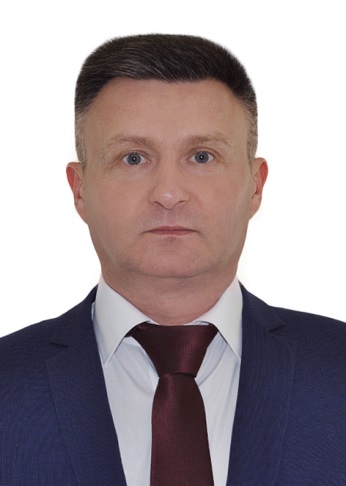 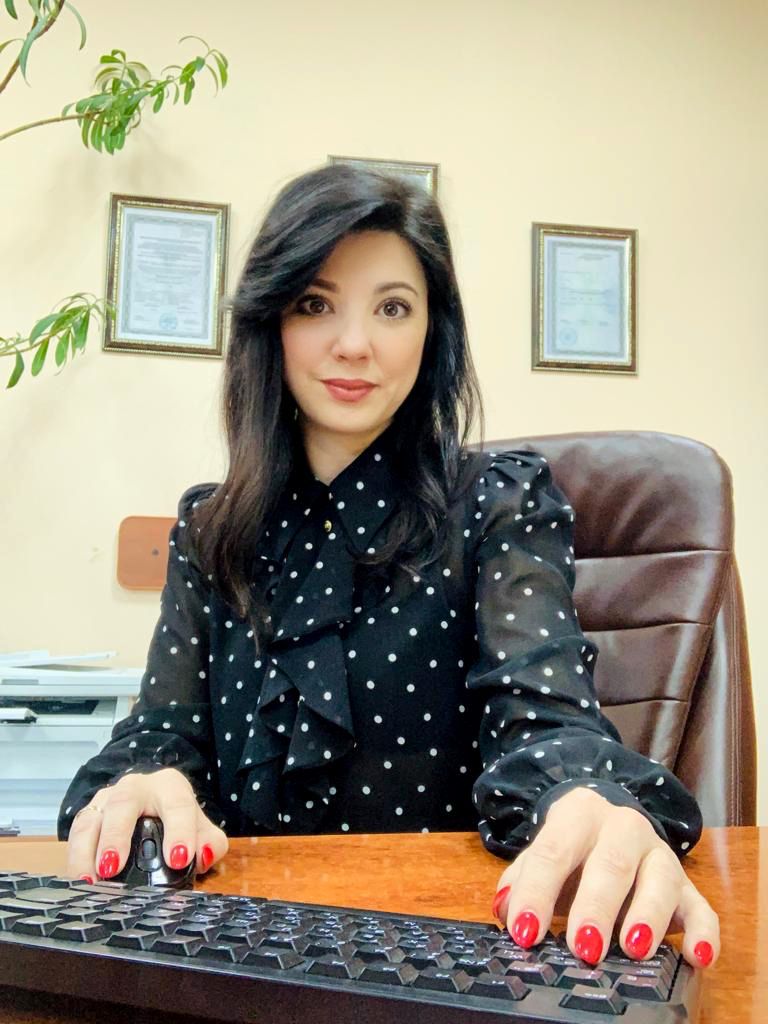 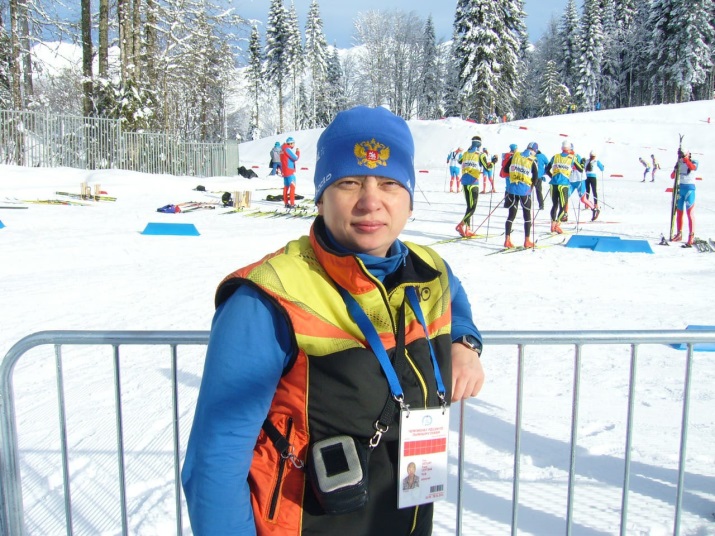 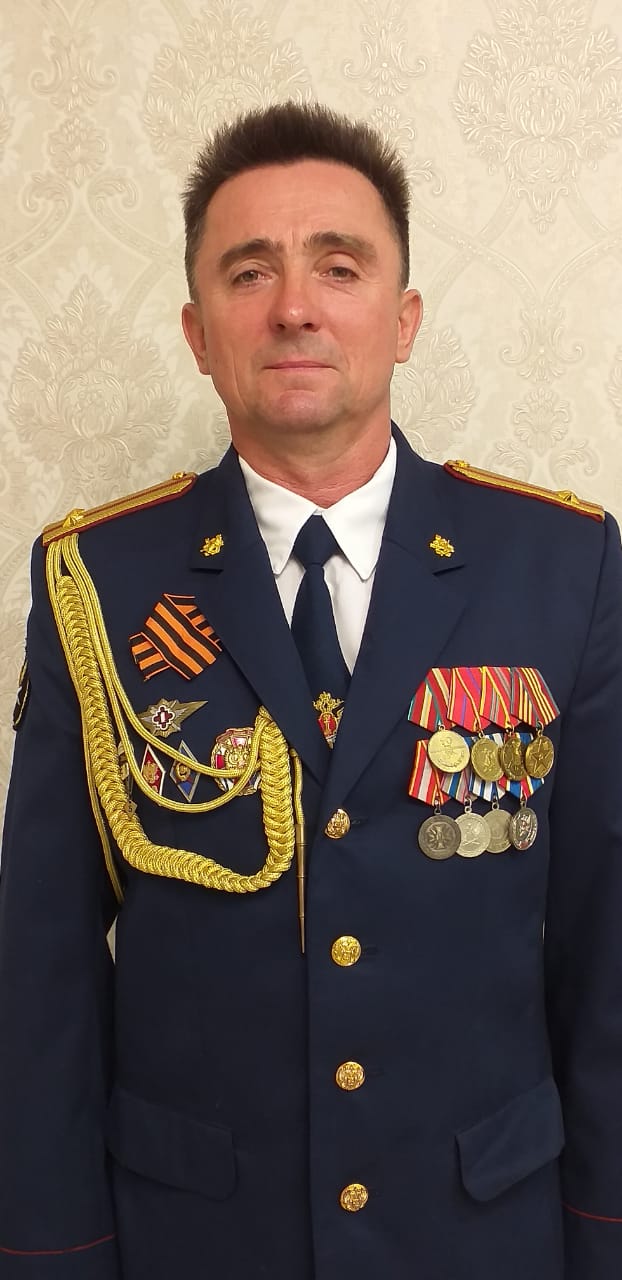 Христолюбова М.В. - руководитель 
       образовательного процесса
СОПНЕВ А.В. – руководитель
 Ресурсного Центра
Лепцан Я.В. – преподаватель, КМС, 
председатель федерации спортивного ориентирования
Лупанчук В.Е. - преподаватель
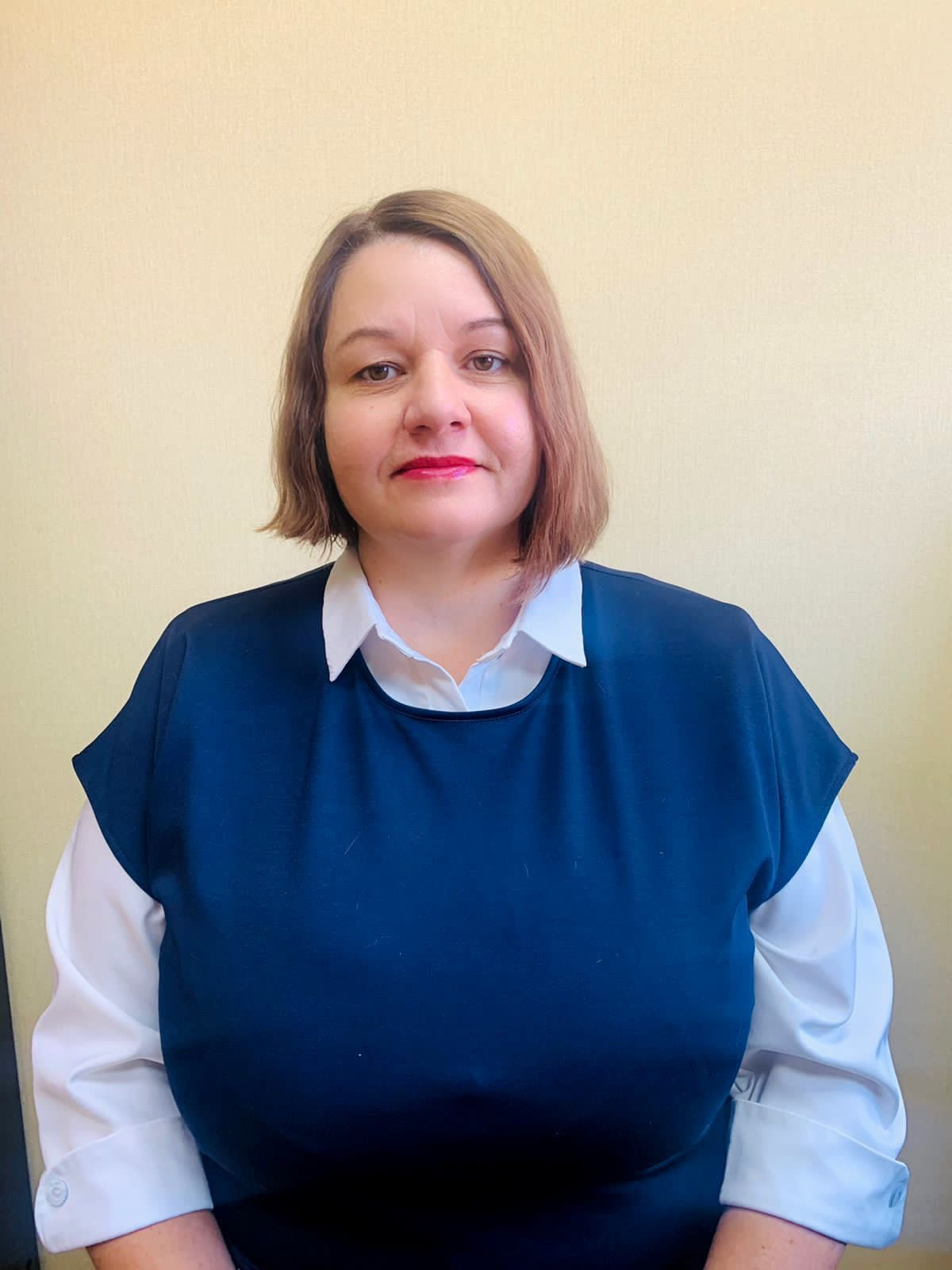 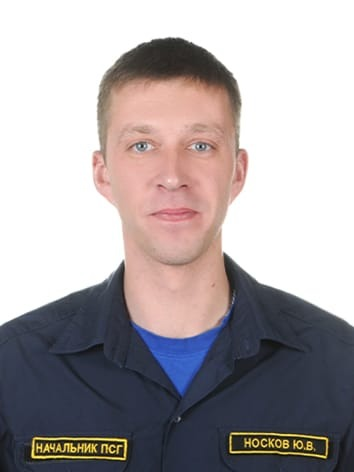 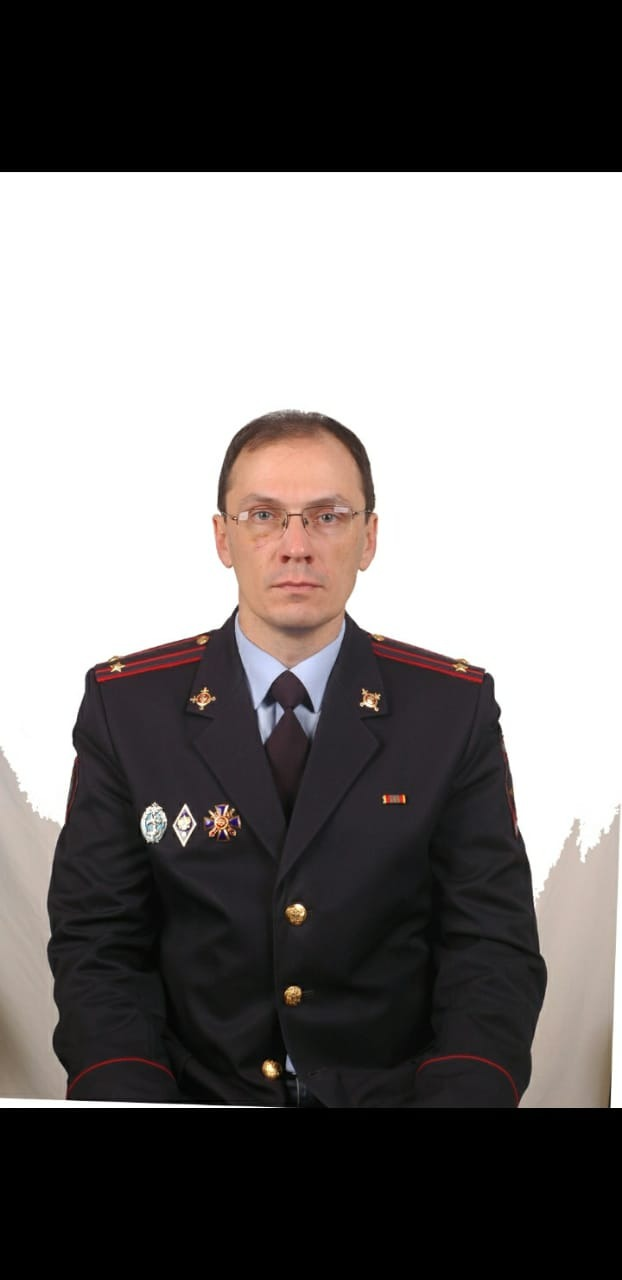 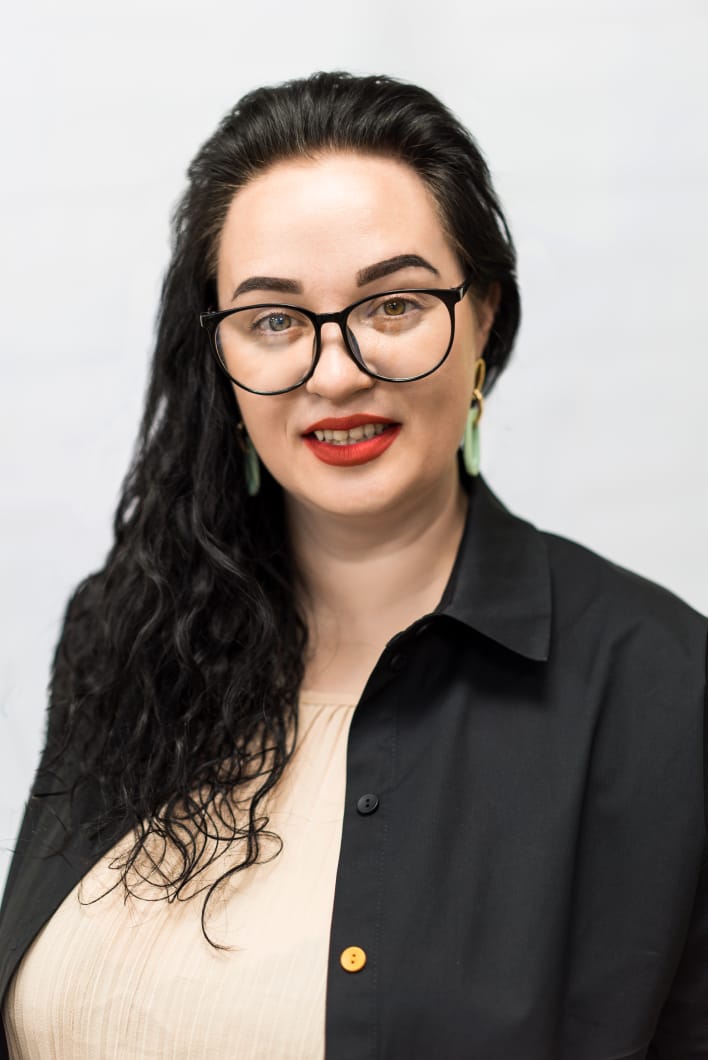 Носков Ю.В. – спасатель международного класса
Тучин А.А. – подполковник полиции, преподаватель ЦПП УМВД России по Амурской области
ВОРОНЧУК О.В. – преподаватель, 
кандидат медицинских наук
ГРОМОВА О.В. – координатор,
руководитель АООО ПСО «ГРОМ»
ВЗАИМОДЕЙСТВИЕ
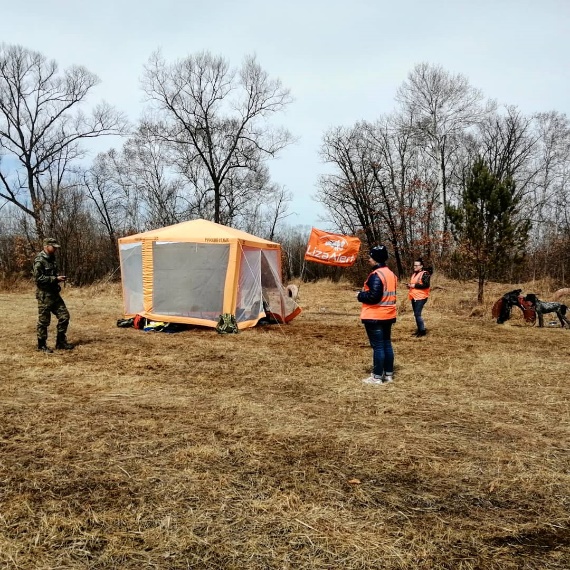 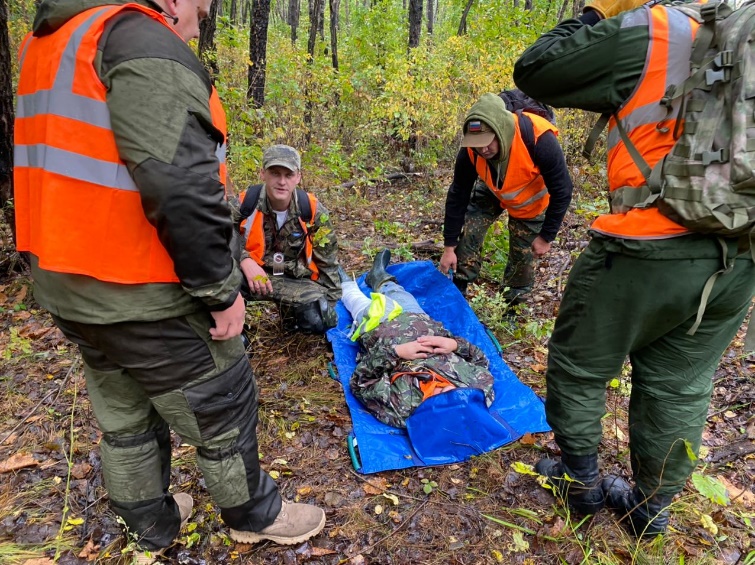 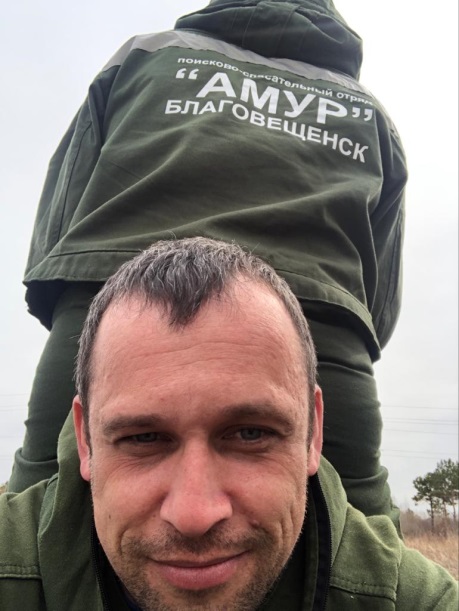 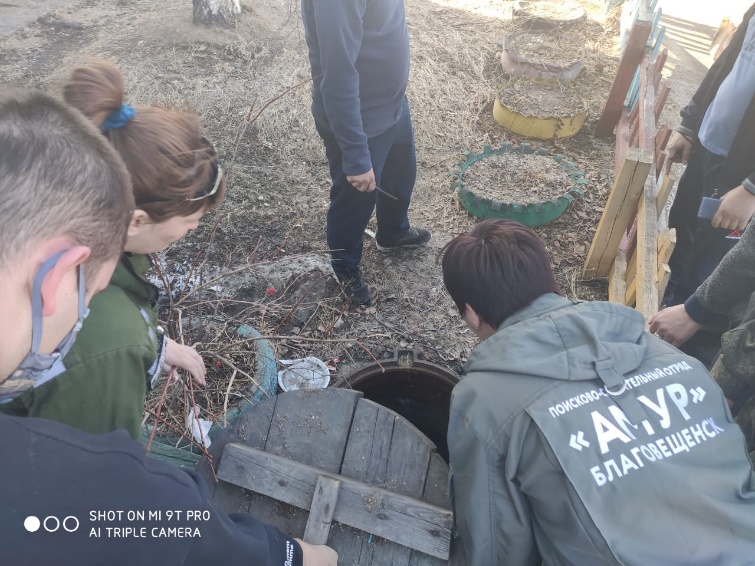 Поисково-спасательный отряд «LizaAlert»
Поисково-спасательный отряд «АМУР»
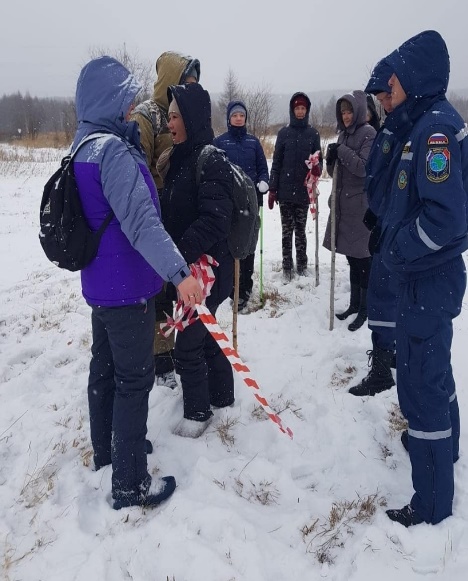 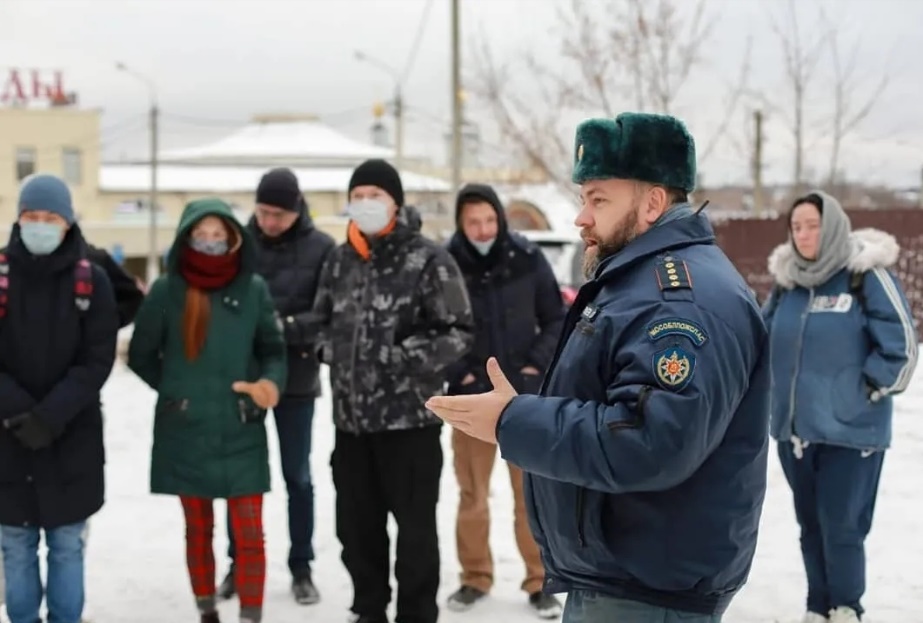 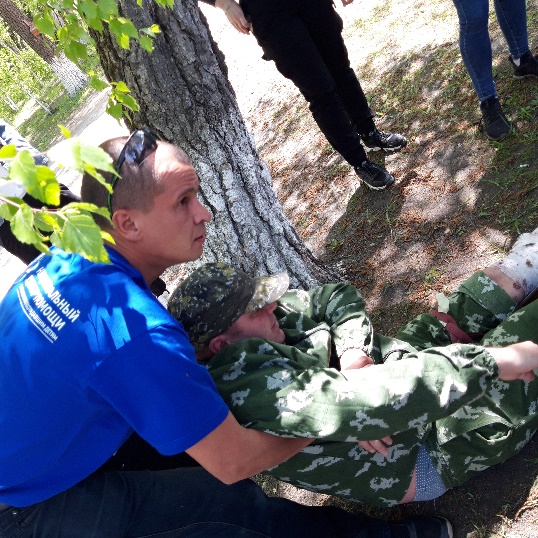 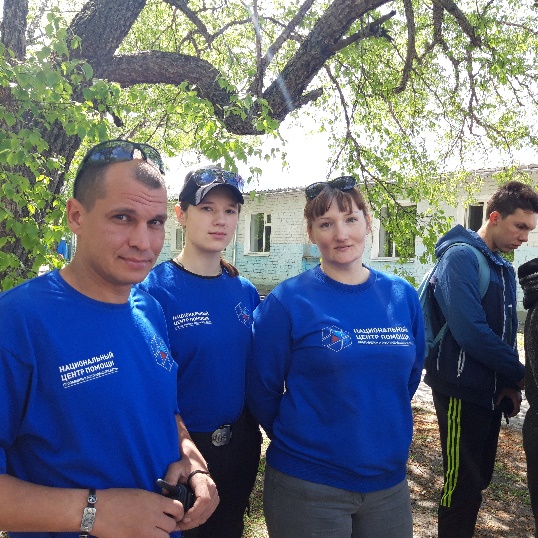 Амурское региональное подразделение Национального центра помощи пропавшим и пострадавшим детям
АООО ПСО «ГРОМ»
СДЕЛАНО с 2018 года
1. Принято и обработано – 9239 заявлений о пропаже людей.

2. Найдено и спасено – 8316 человек.

3. Проведено – 15 выпусков.

4. Обучено 414 добровольцев поиску пропавших людей:
2018 г. – 80 человек; 2019 г. – 81 человек; 2020 г. – 33 человека; 2021 г. – 127 человек;
2022 г. – 93 человека.

5. Организовано более 450 физических поисков.

6. Проведено совместных учений по поиску пропавших людей на незнакомой местности – 7.
ДЕЯТЕЛЬНОСТЬ РЕСУРСНОГО ЦЕНТРА
2018 год
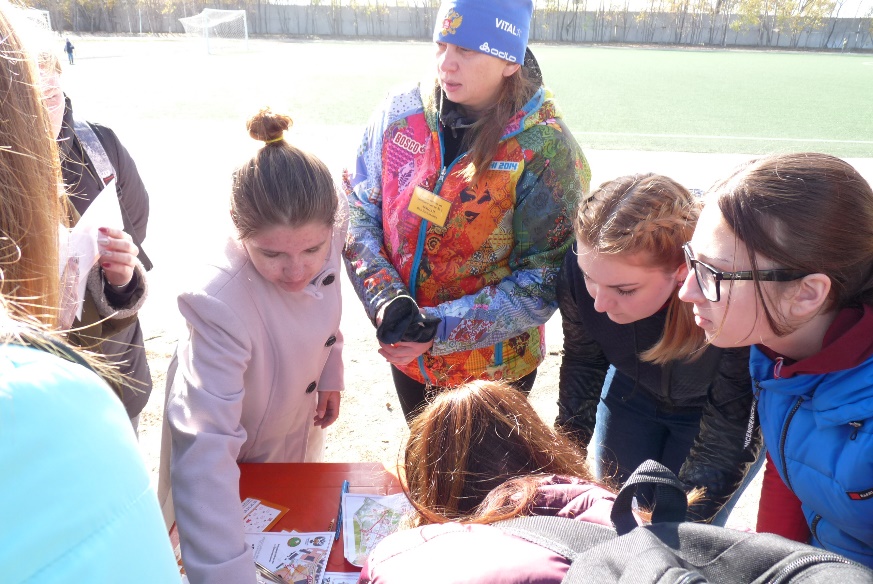 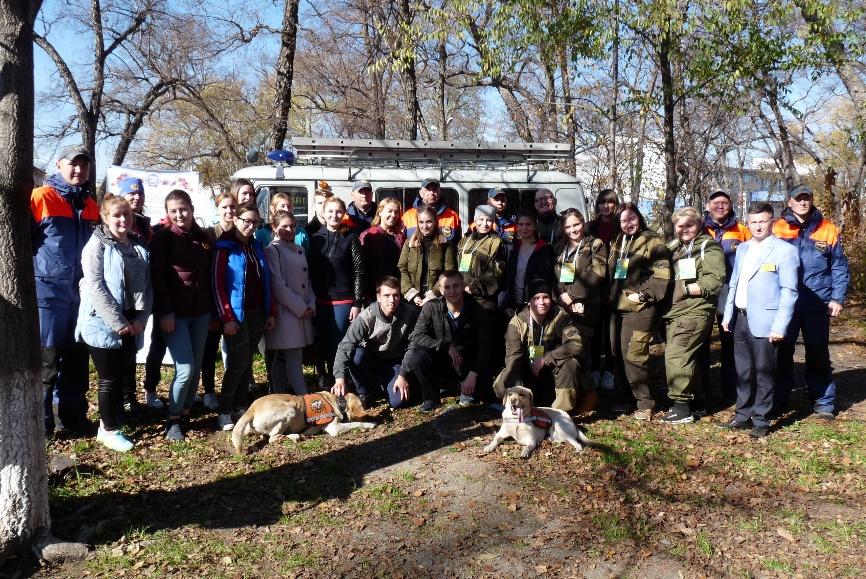 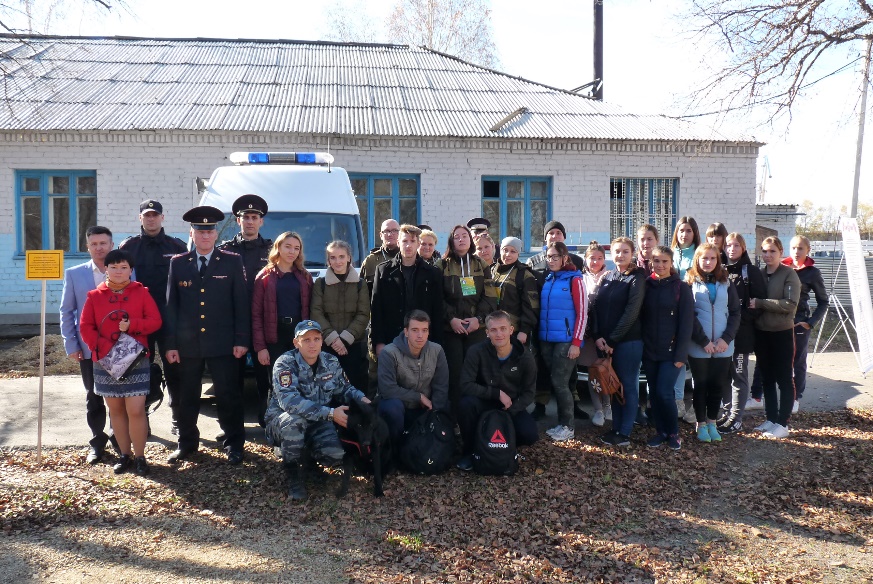 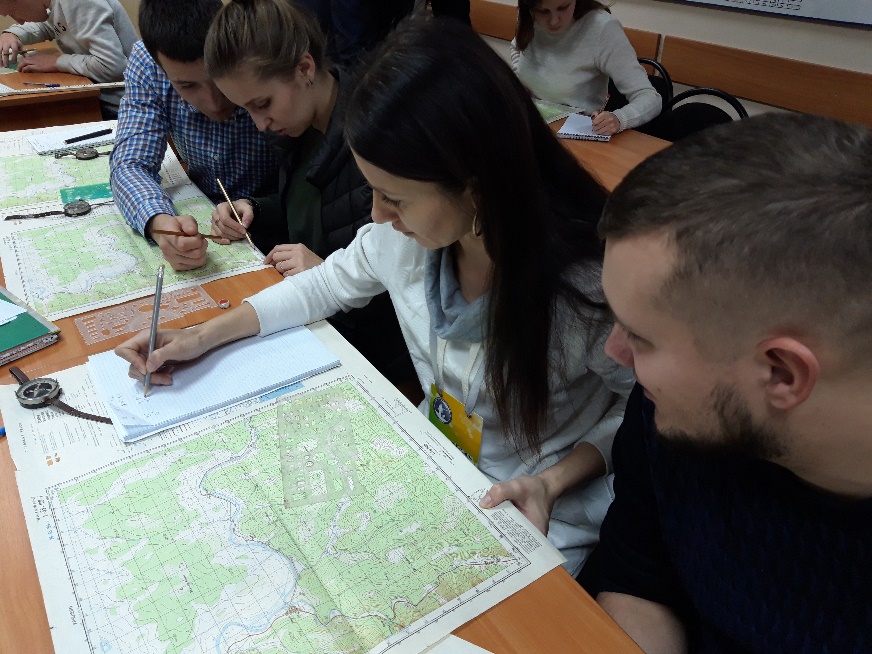 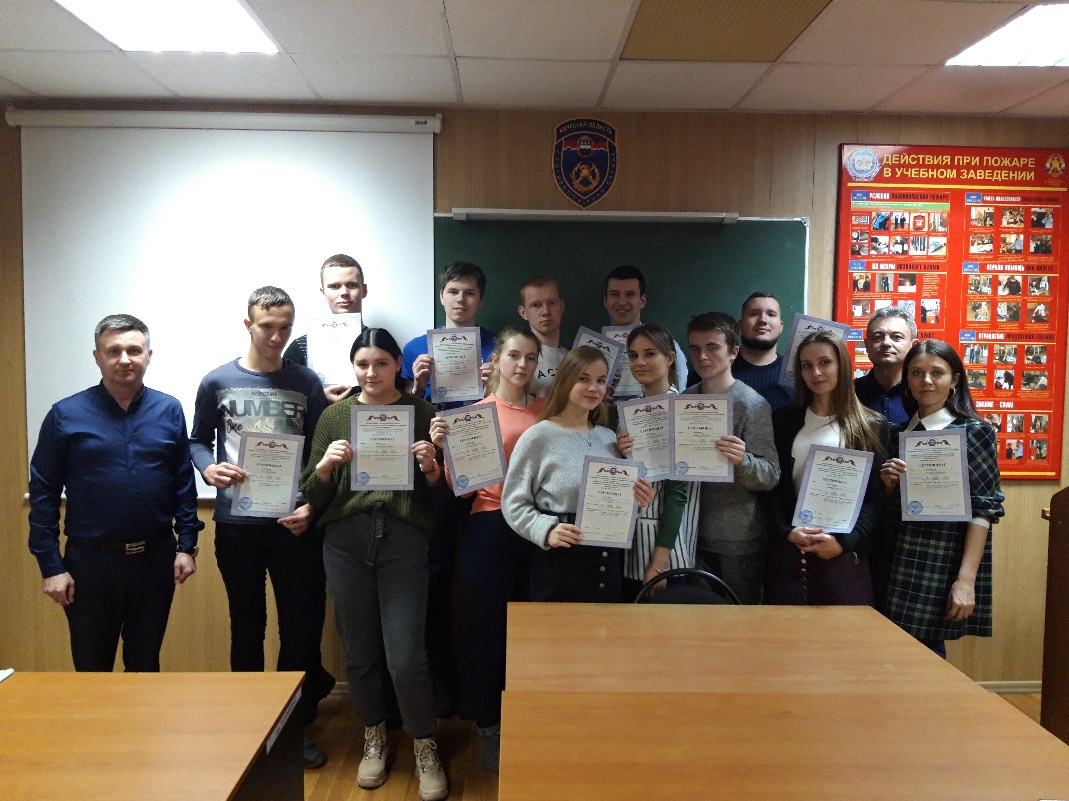 Обучено – 80 добровольцев
ДЕЯТЕЛЬНОСТЬ РЕСУРСНОГО ЦЕНТРА
2019 год
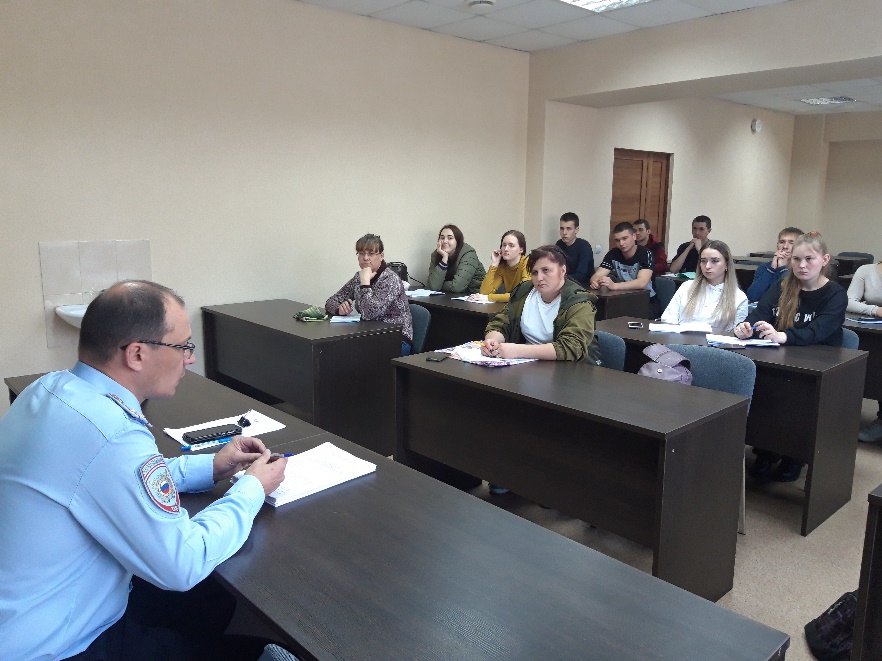 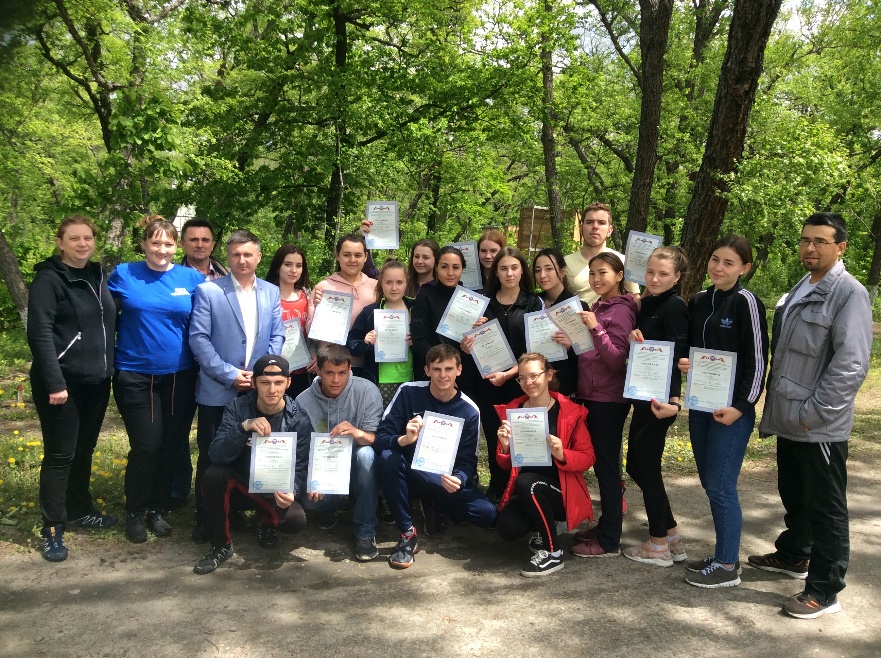 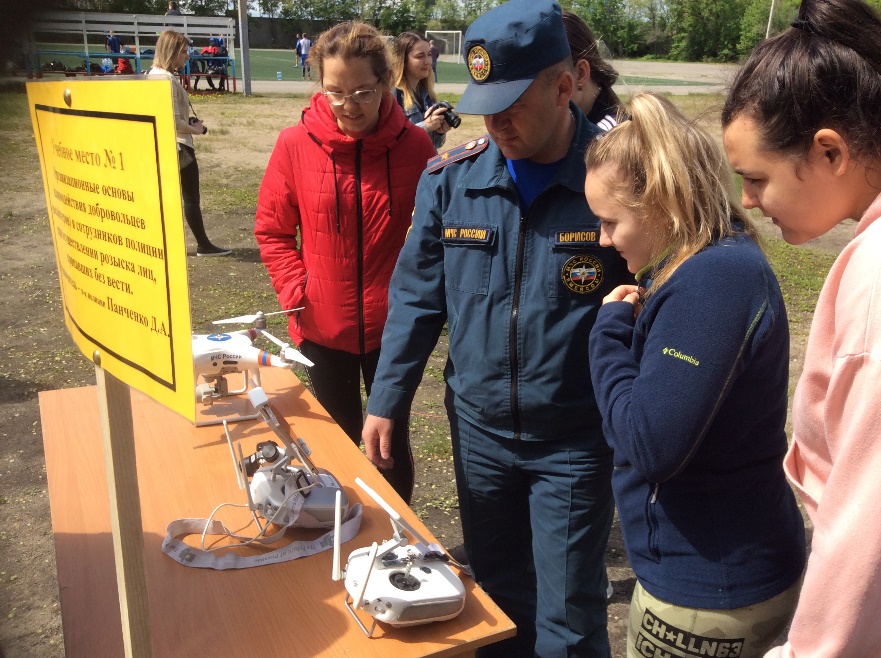 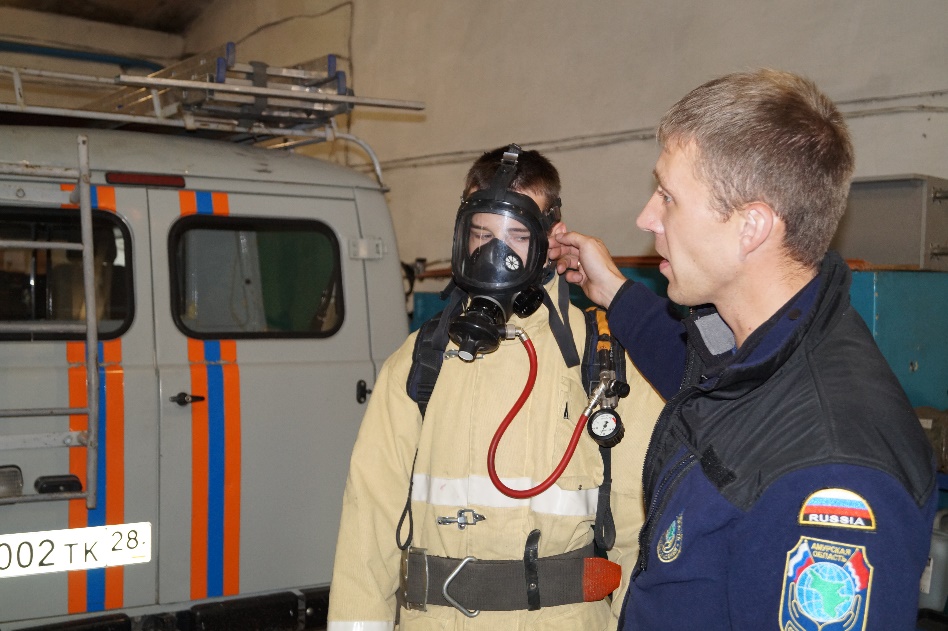 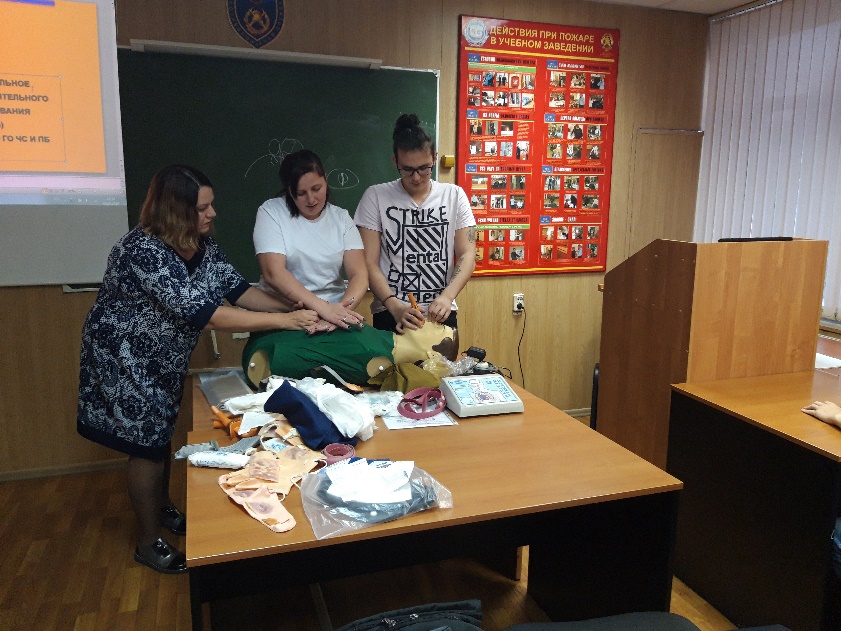 Обучен – 81 доброволец
ДЕЯТЕЛЬНОСТЬ РЕСУРСНОГО ЦЕНТРА
2020 год
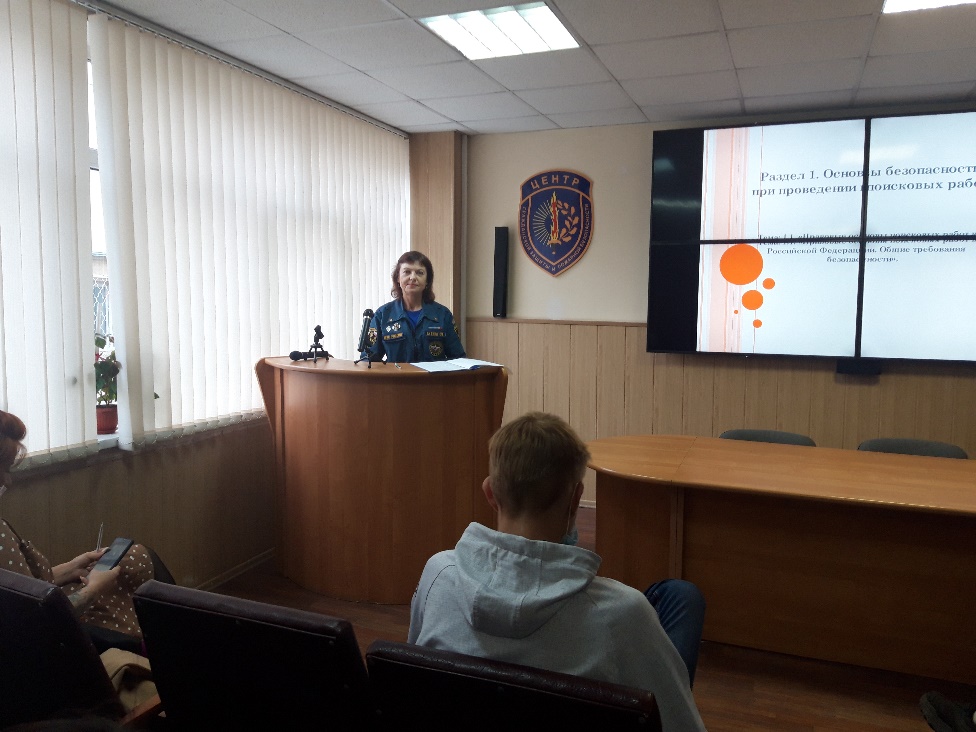 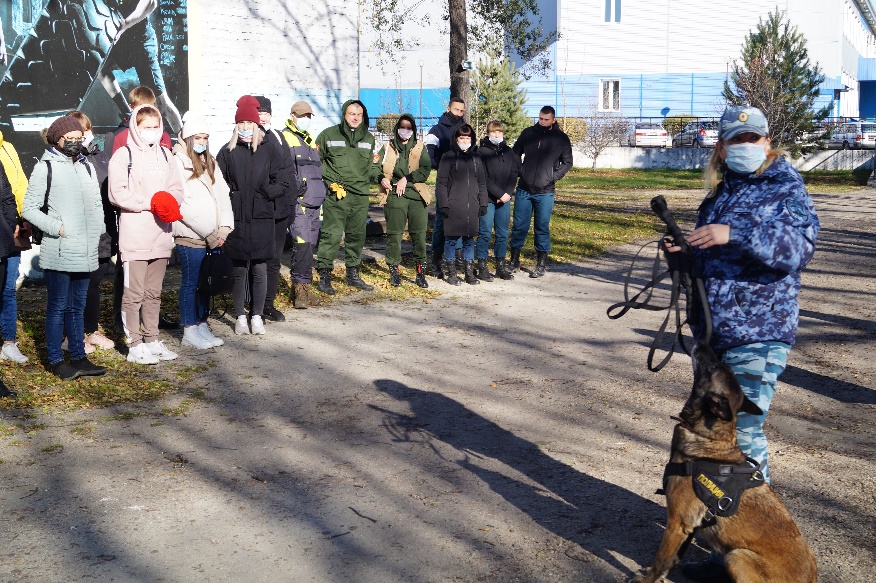 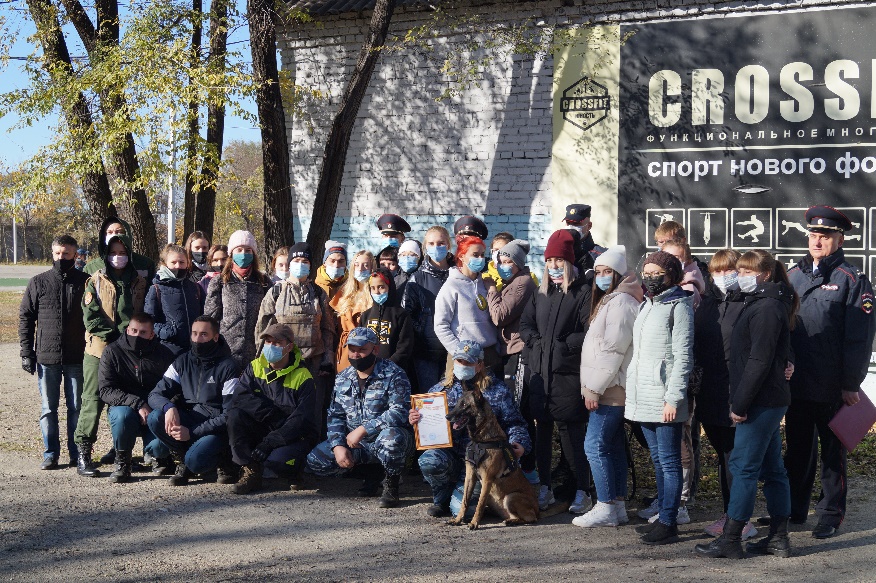 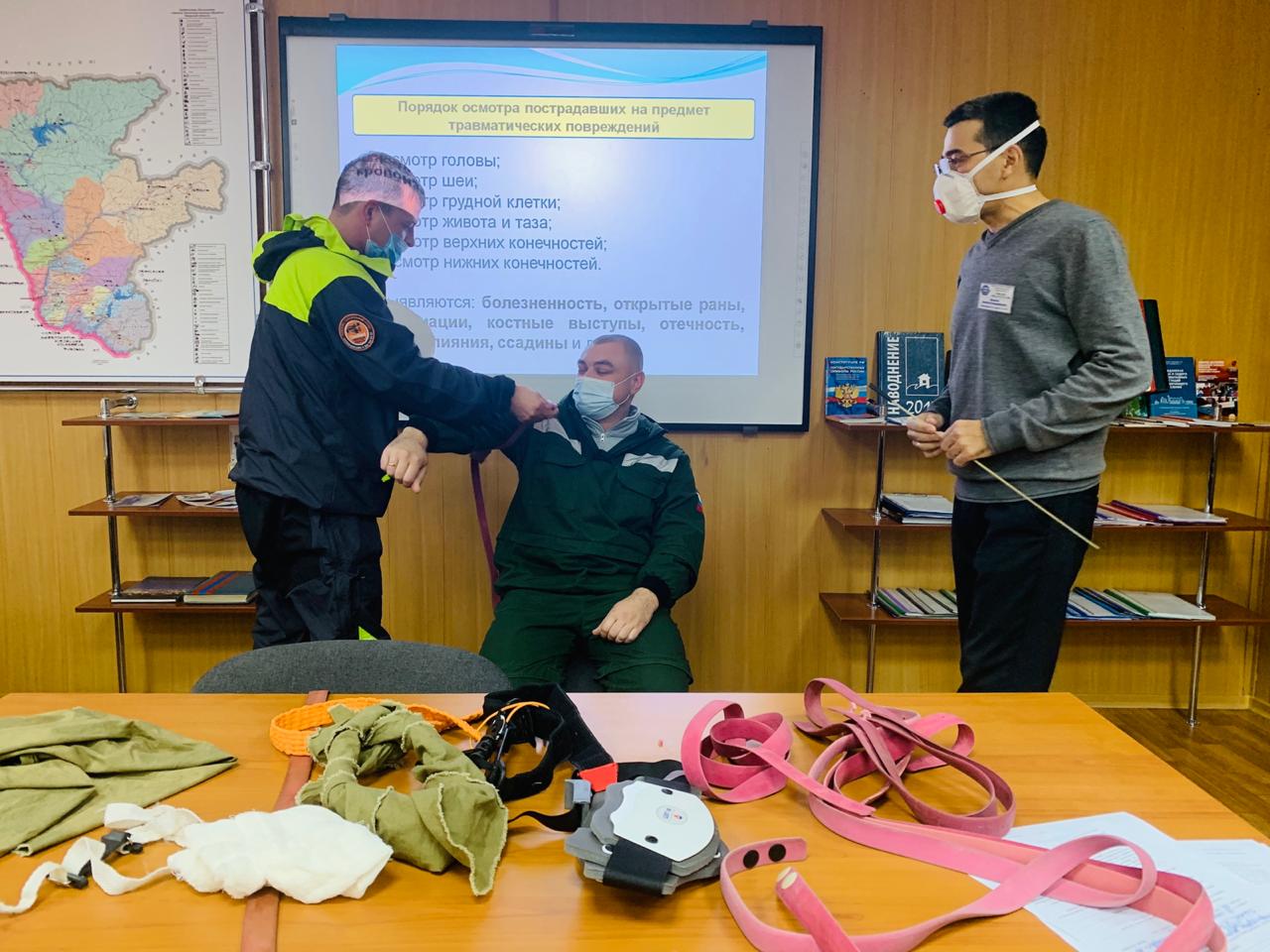 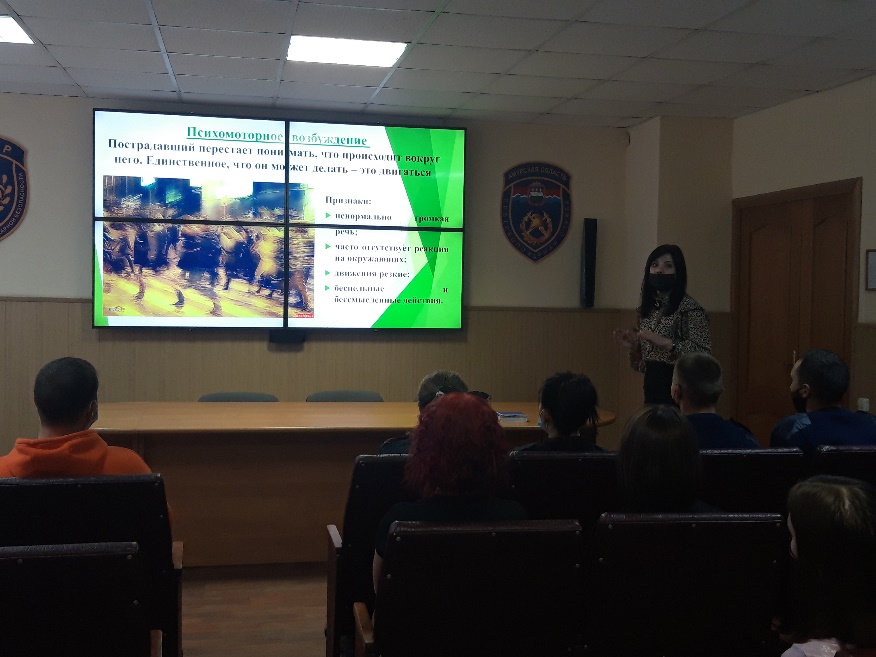 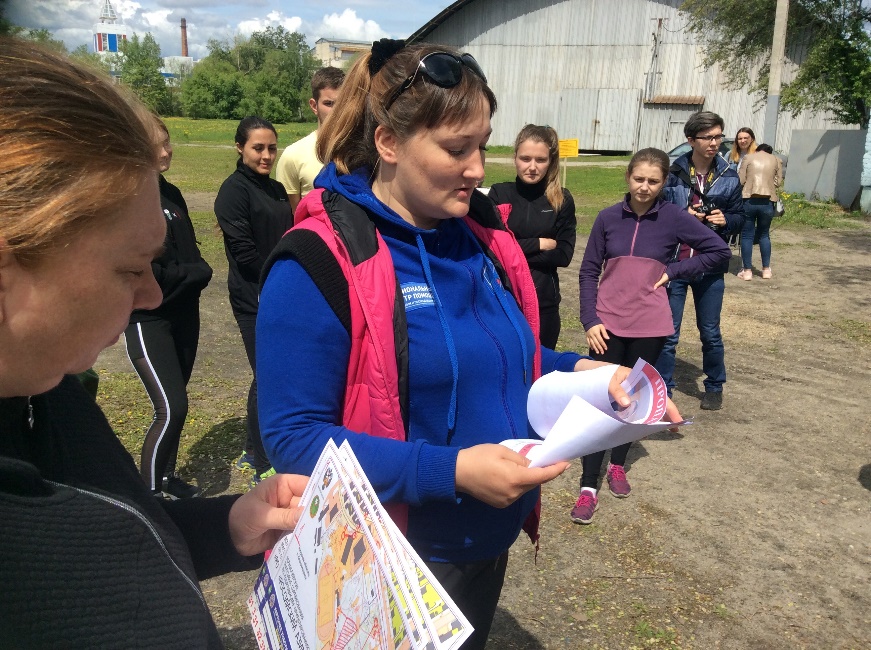 Обучено – 33 добровольца
ДЕЯТЕЛЬНОСТЬ РЕСУРСНОГО ЦЕНТРА
2021 год
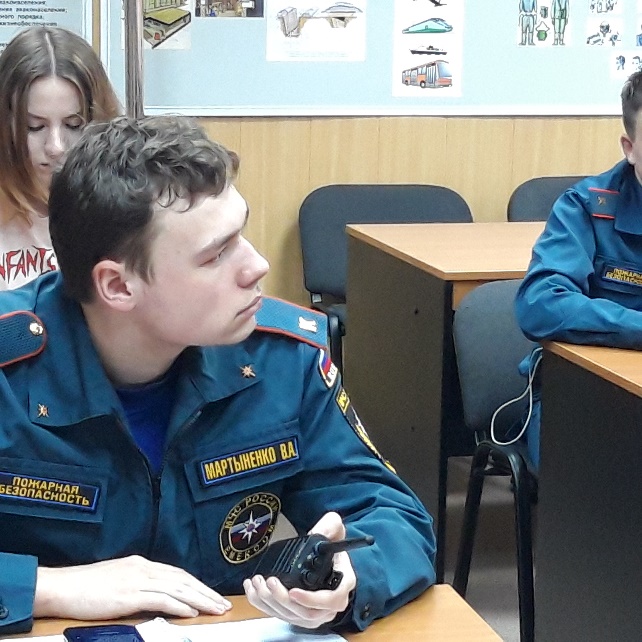 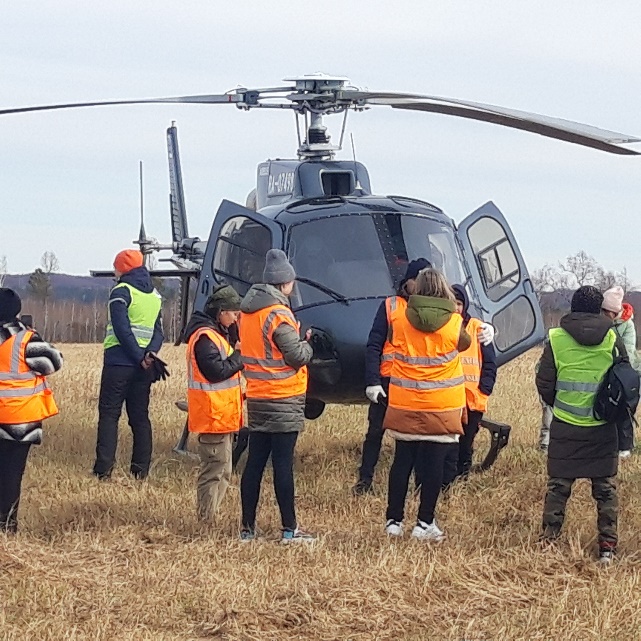 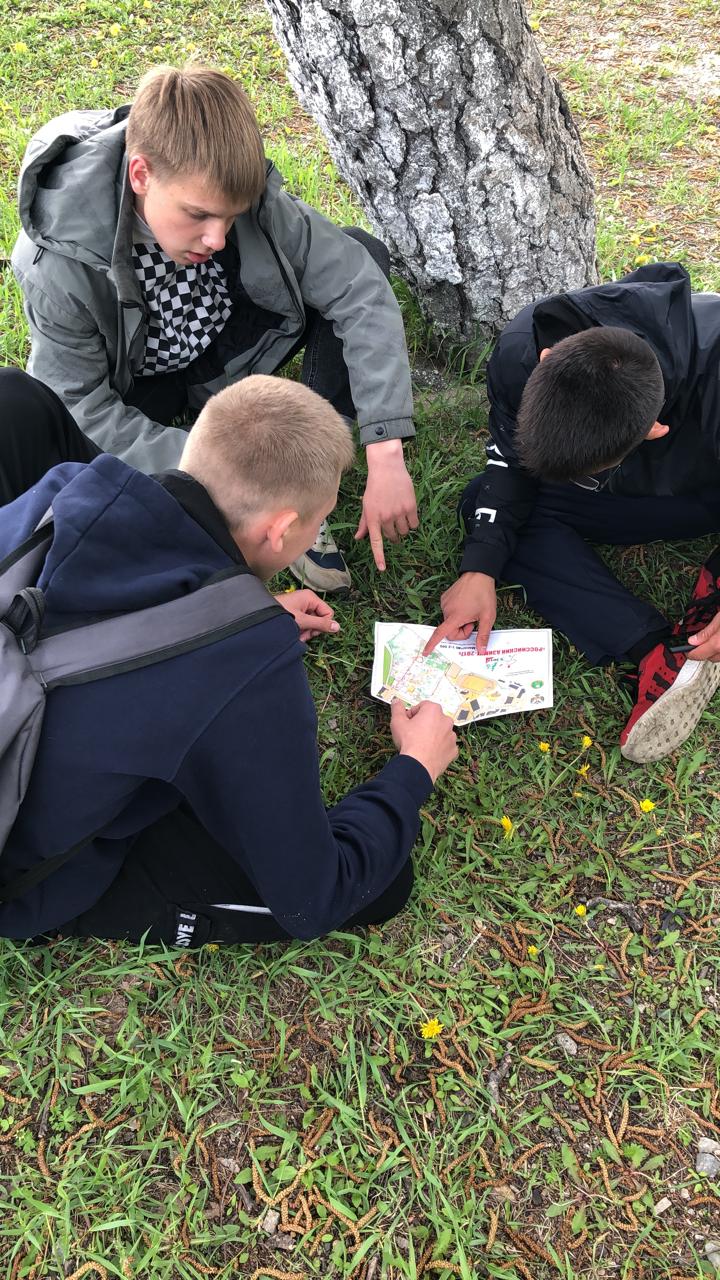 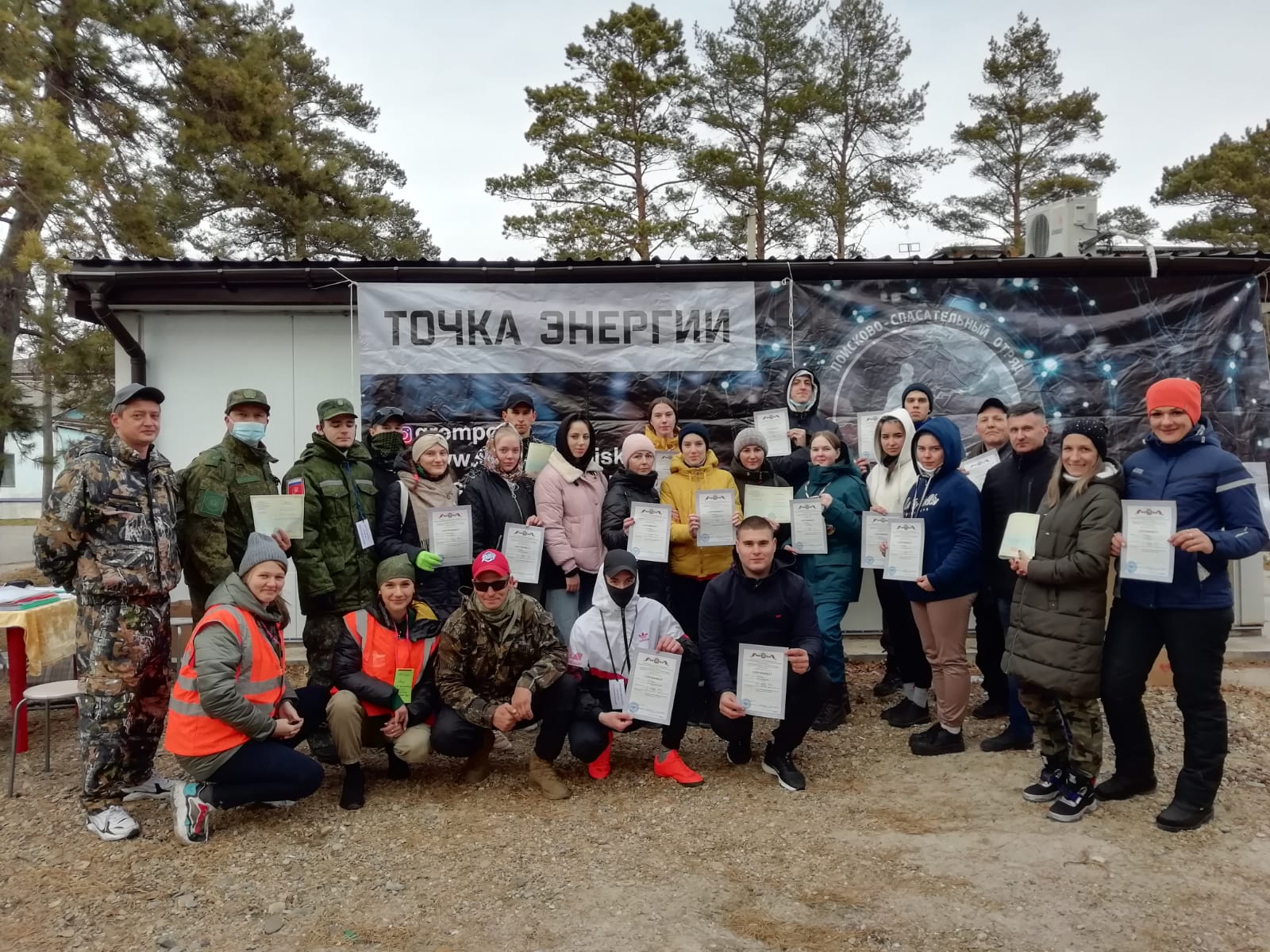 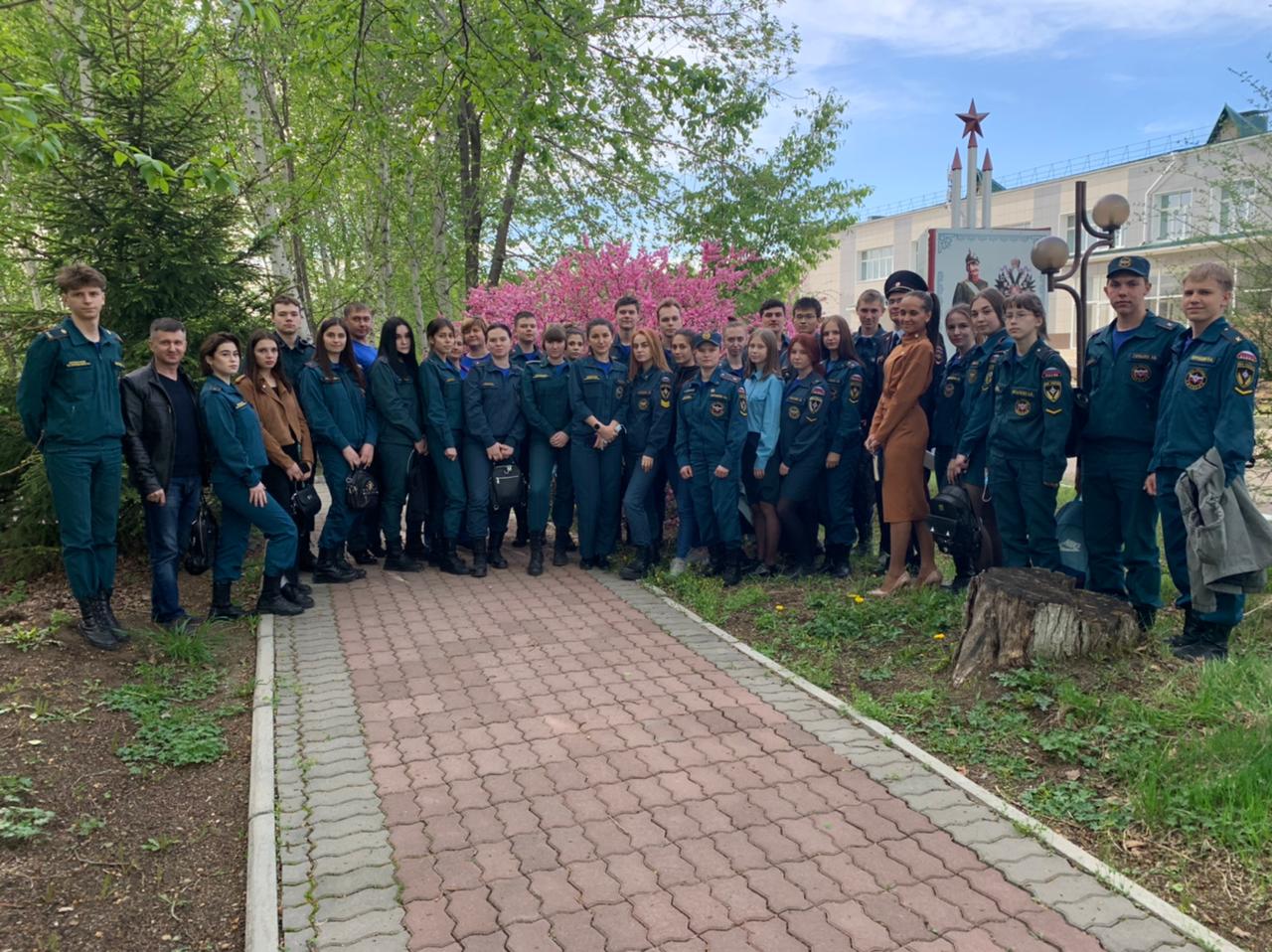 Обучено – 127 добровольцев
ДЕЯТЕЛЬНОСТЬ РЕСУРСНОГО ЦЕНТРА
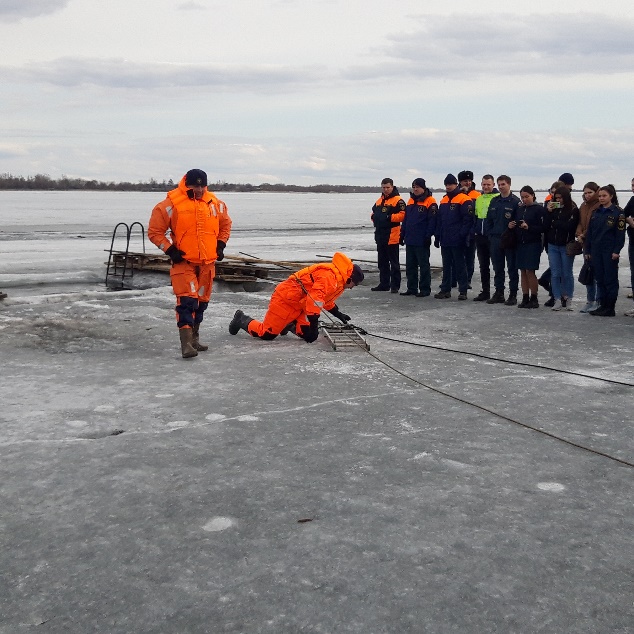 2022 год
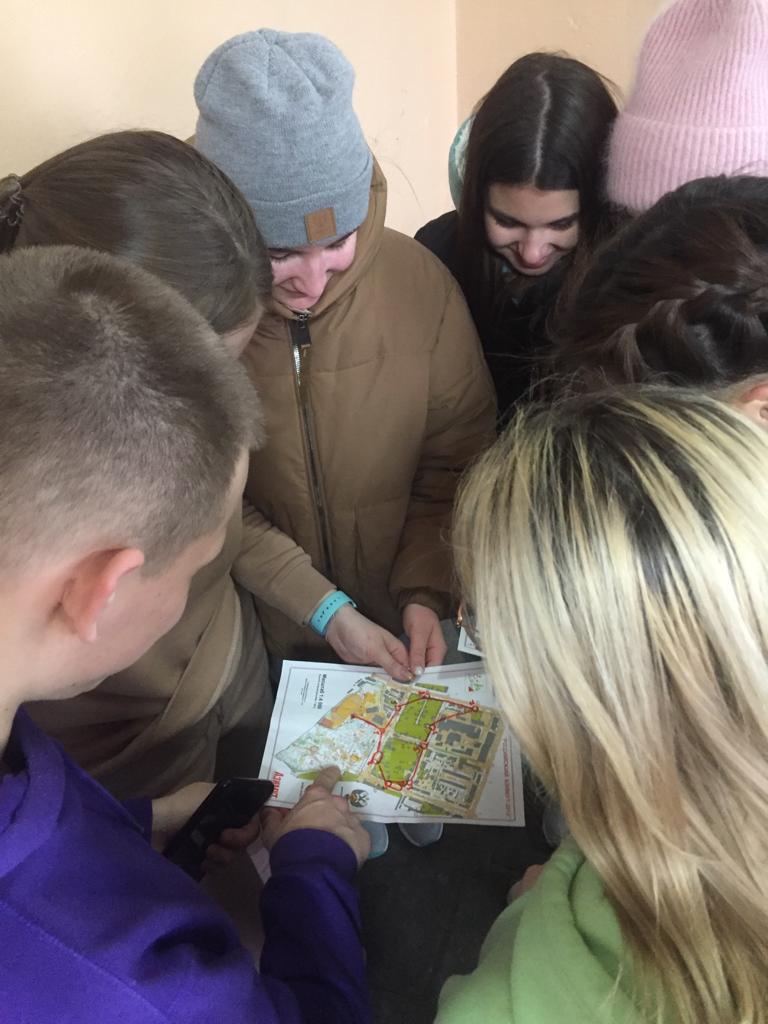 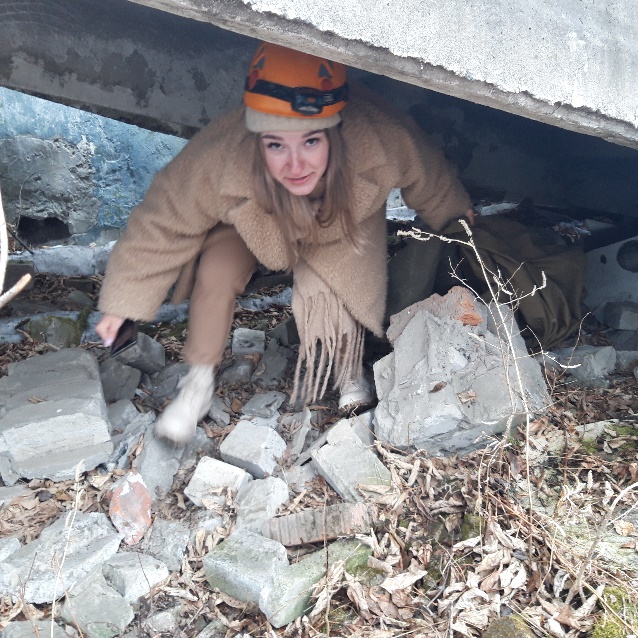 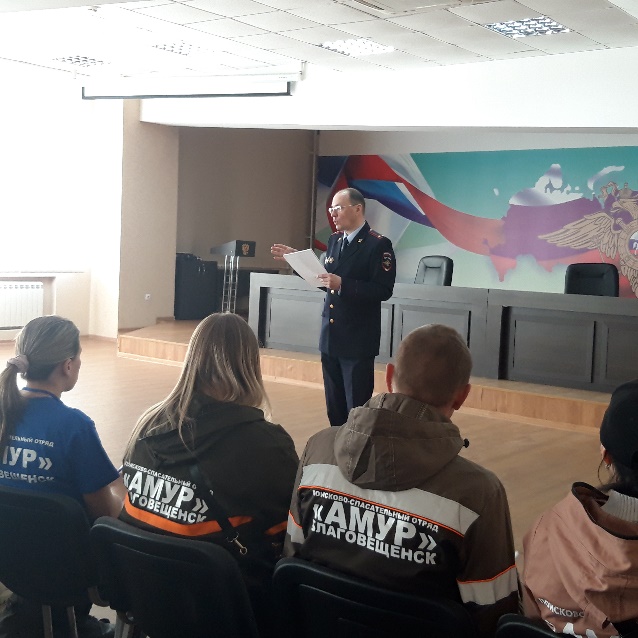 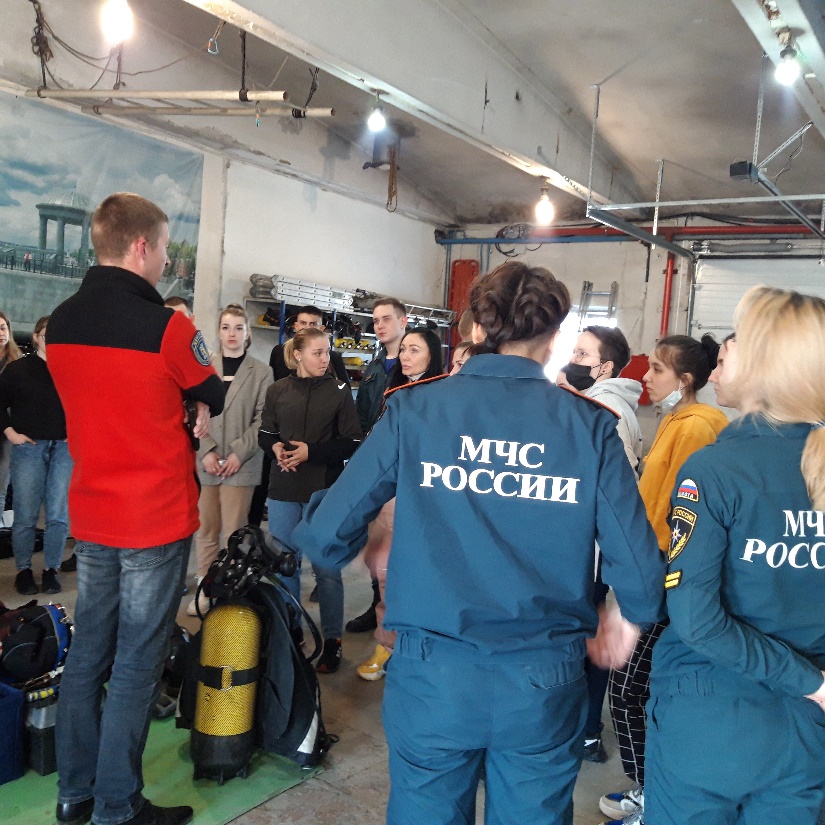 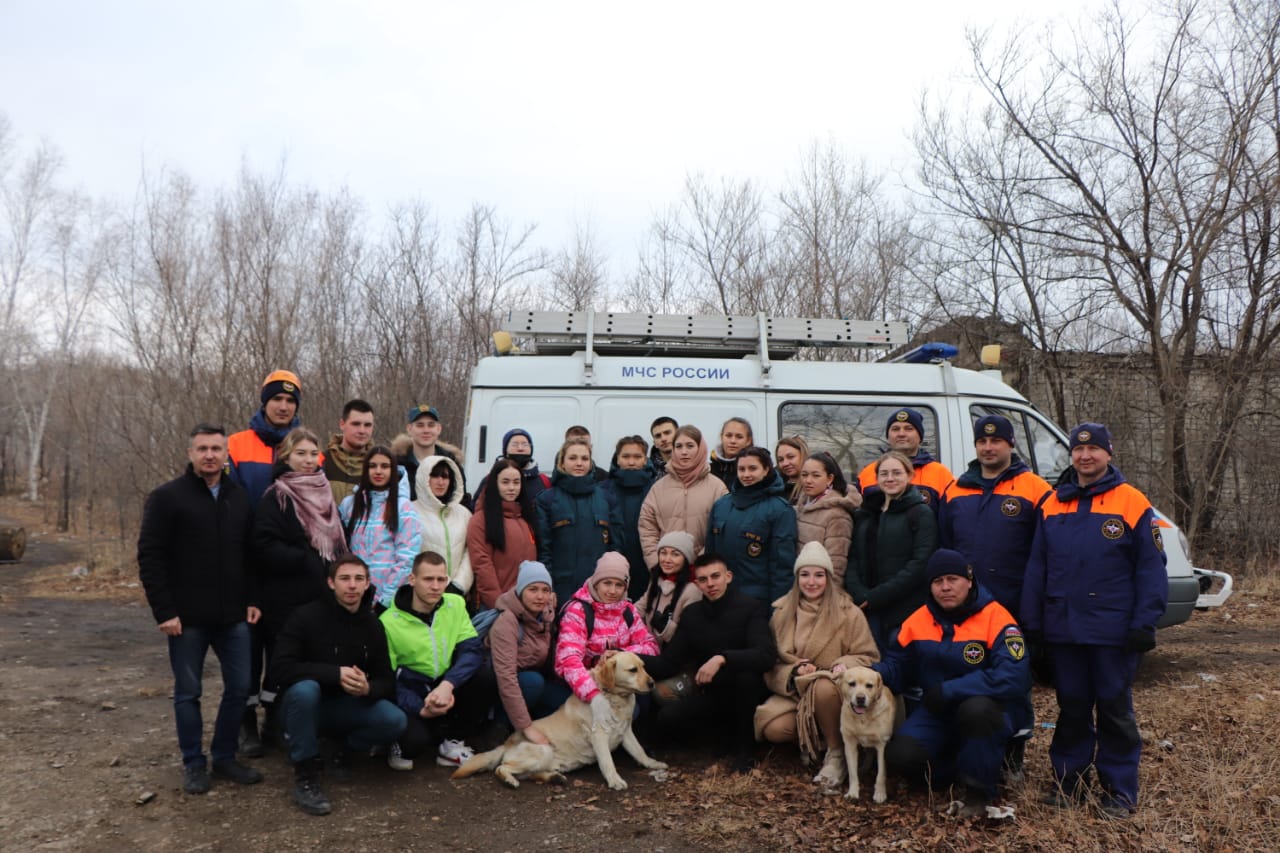 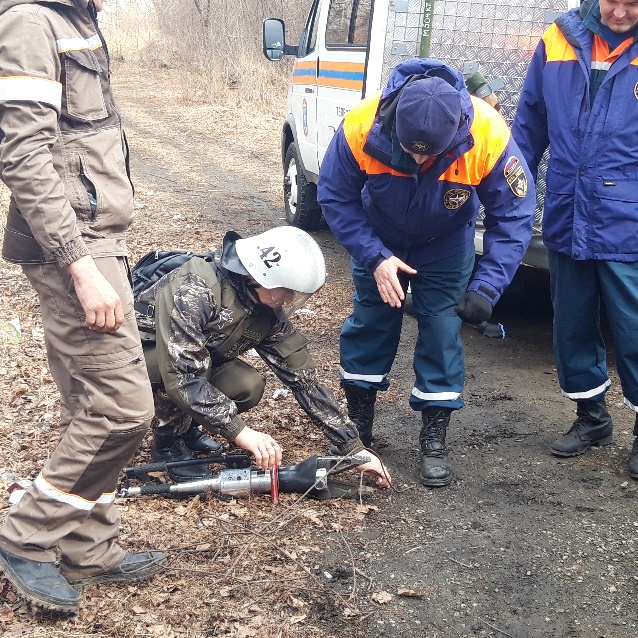 Обучено – 93 добровольца
ДЕЯТЕЛЬНОСТЬ РЕСУРСНОГО ЦЕНТРА
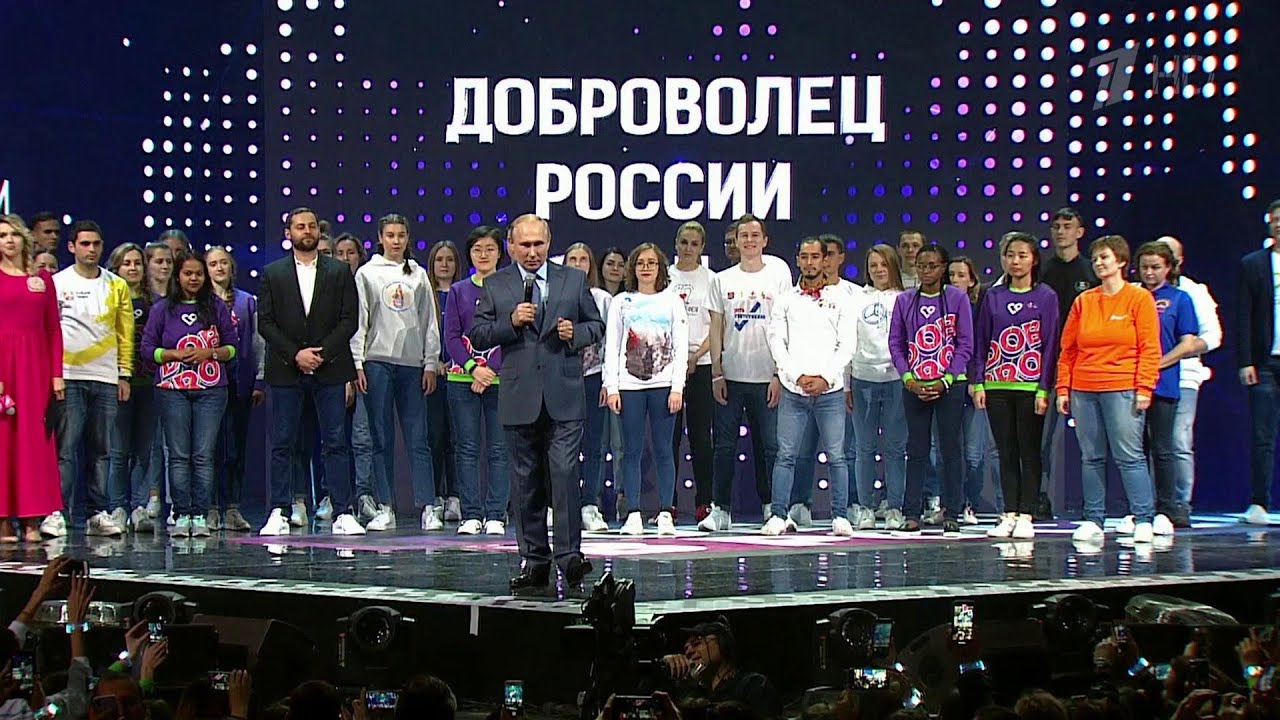 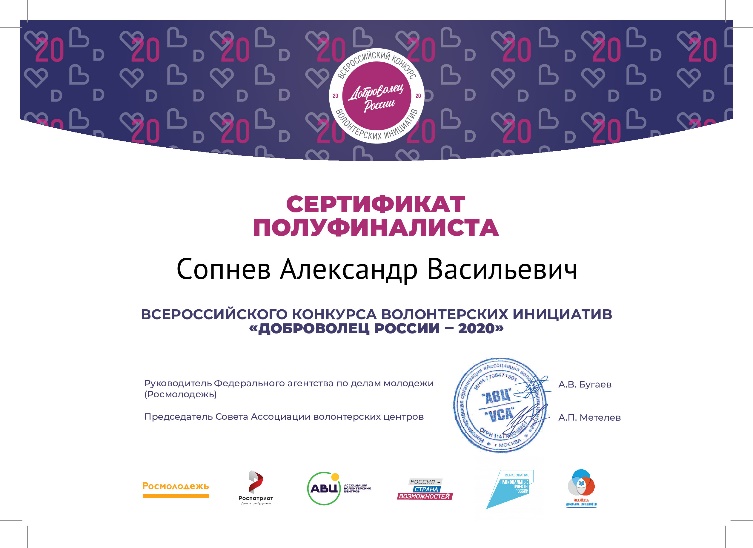 Доброволец России - 2020
Международный форум – Сочи 2019
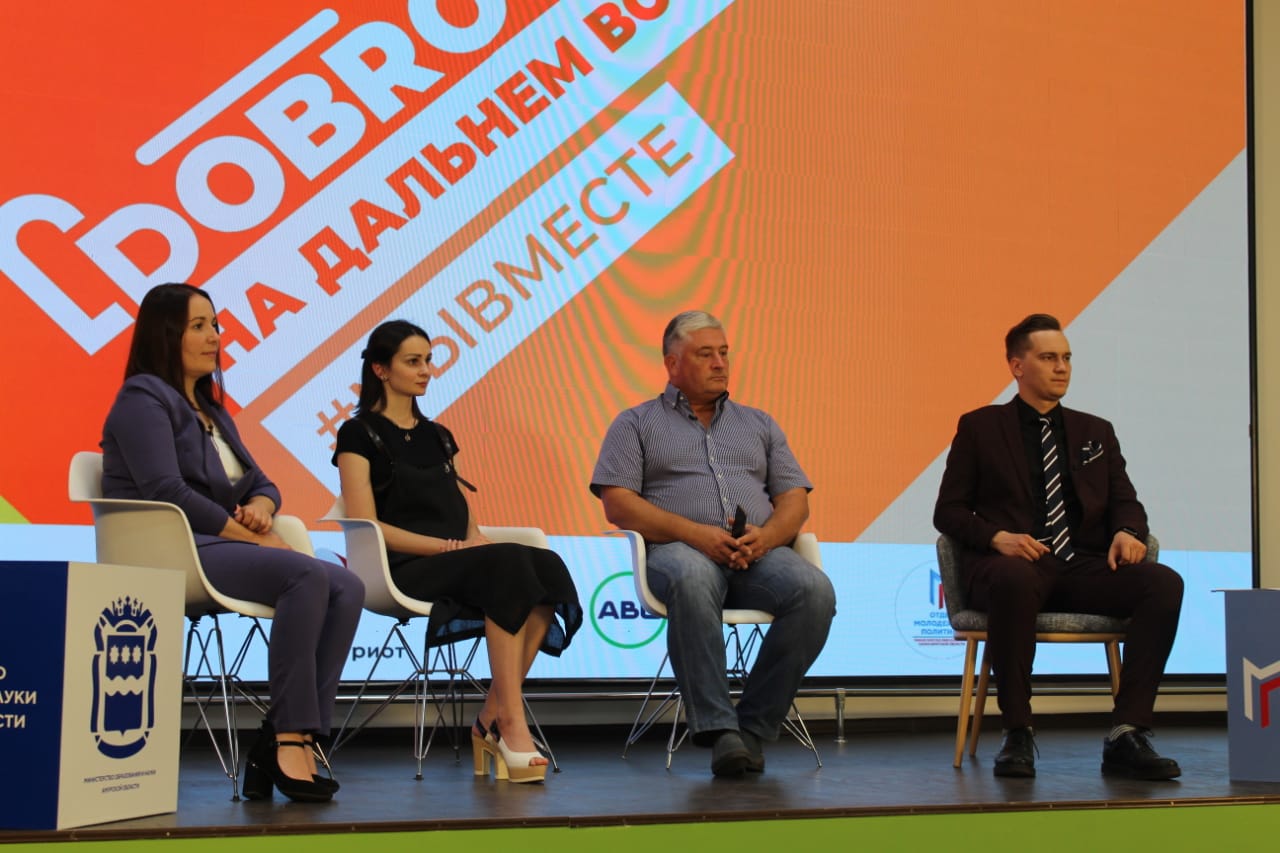 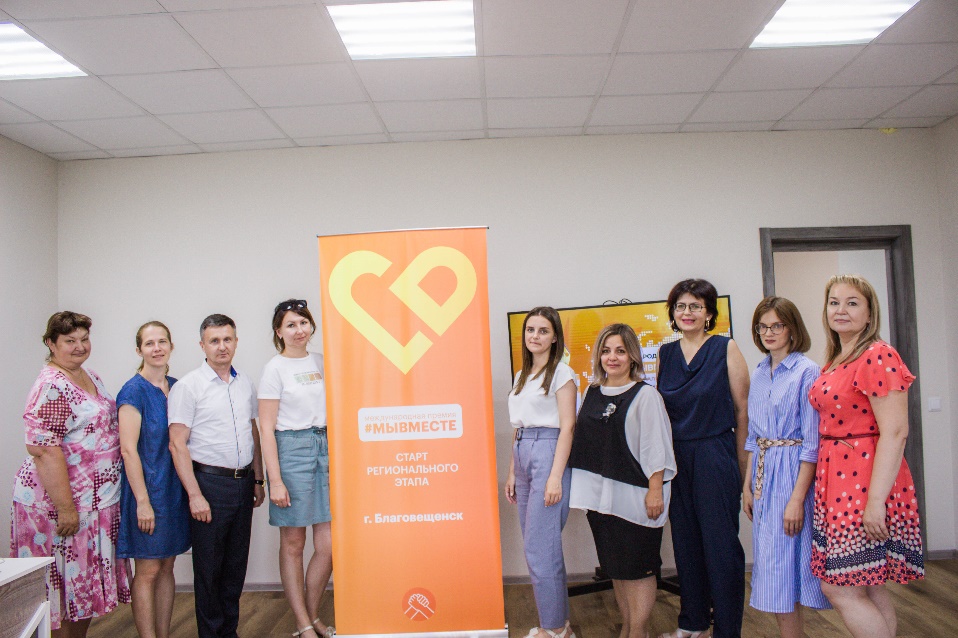 Региональный этап Международной Премии #МЫВМЕСТЕ
Добро на Дальнем Востоке
УЧАСТИЕ В МЕРОПРИЯТИЯХ 2021 года
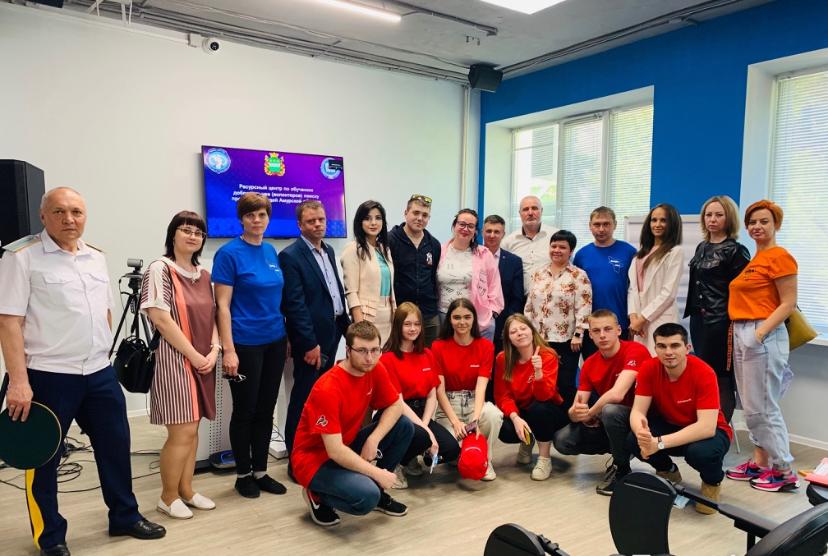 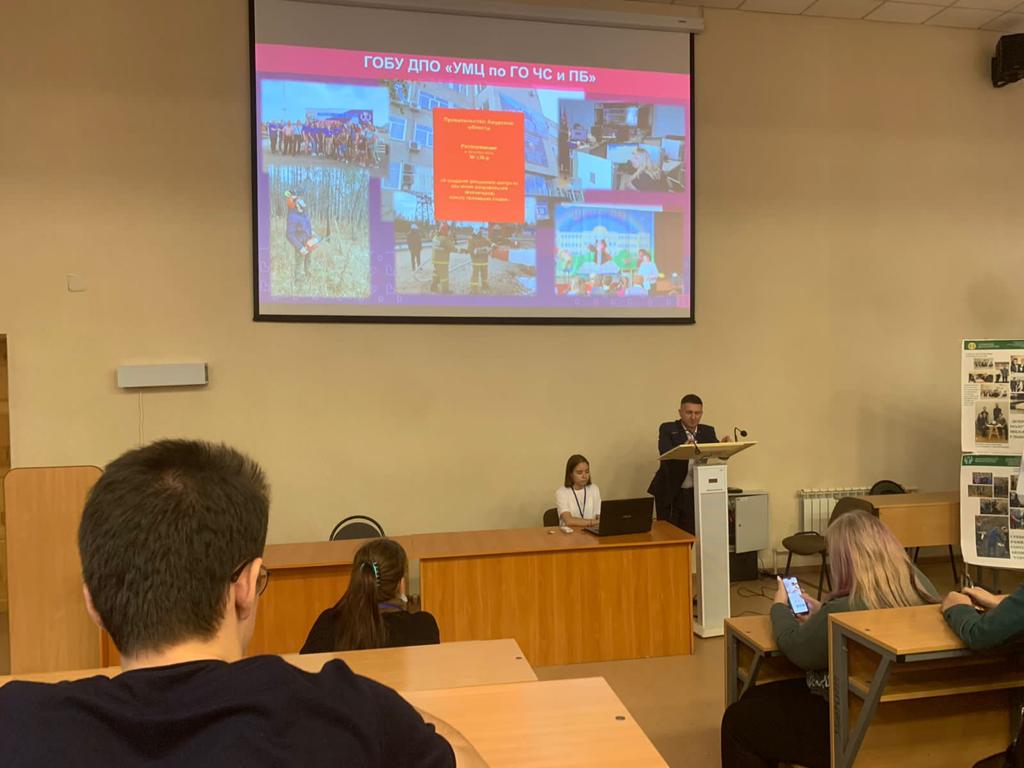 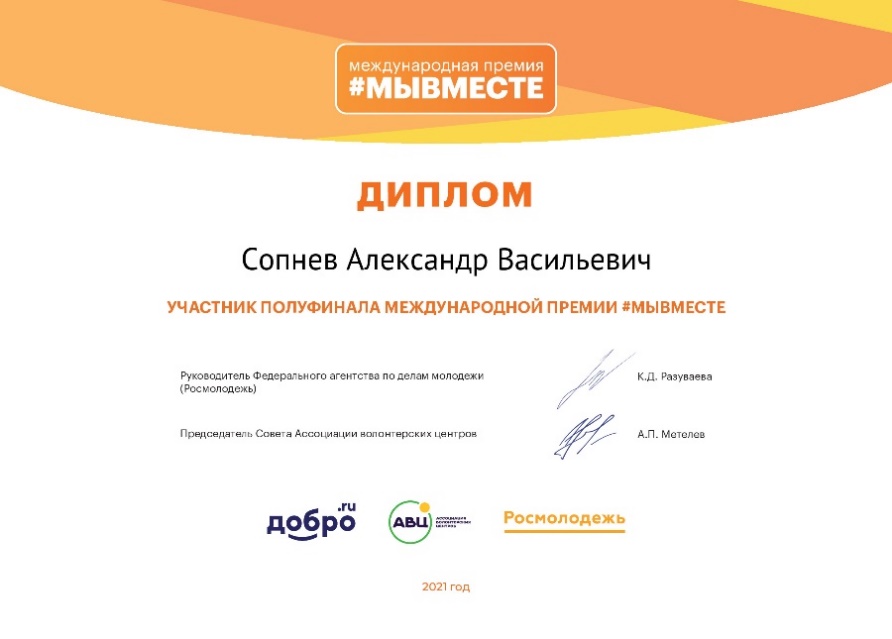 Областной форум органов власти и волонтерских организаций, осуществляющих розыск пропавших людей 28.05.2021 г.
«Школа волонтеров» ДальГАУ 12.10.2021 г.
Международная Премия #МЫВМЕСТЕ
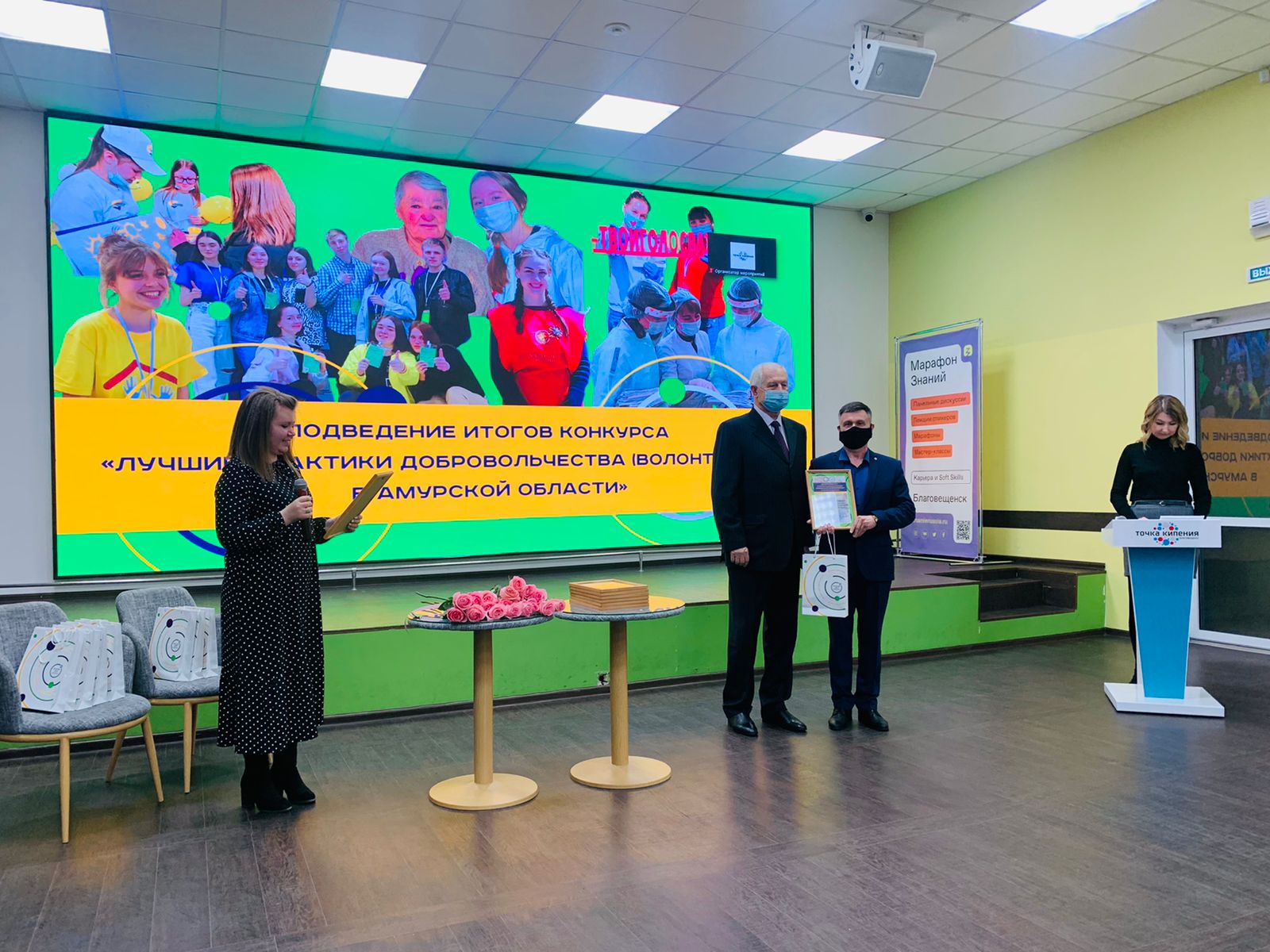 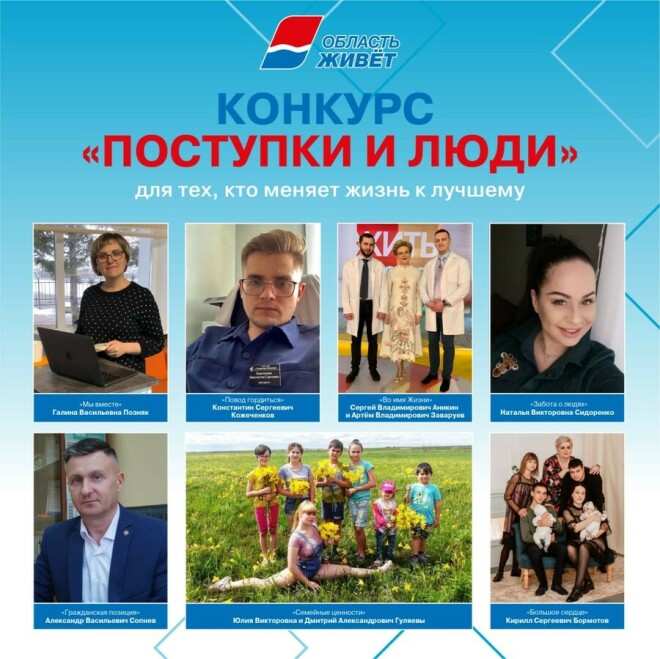 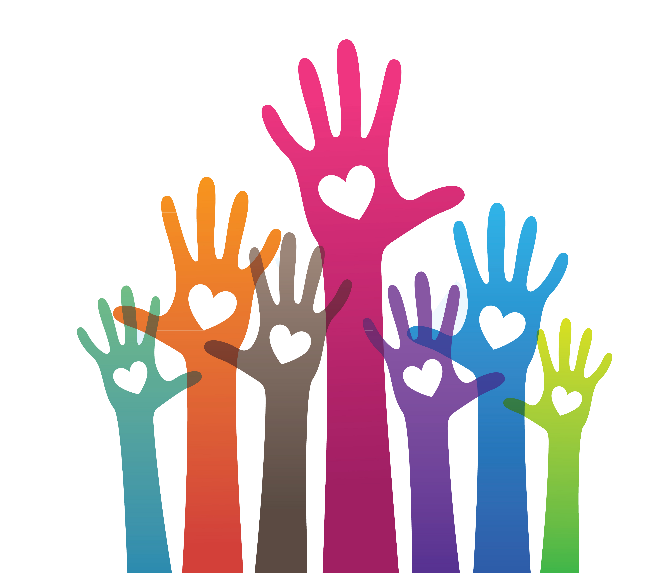 Конкурс социально значимых поступков жителей Амурской области «Поступки и люди» 01.12.2021 г.
Конкурс «Лучшие практики добровольчества (волонтерства) в Амурской области»  13.12.2021 г.
«Добровольцы Амура – 2021»
 15.12.2021 г.
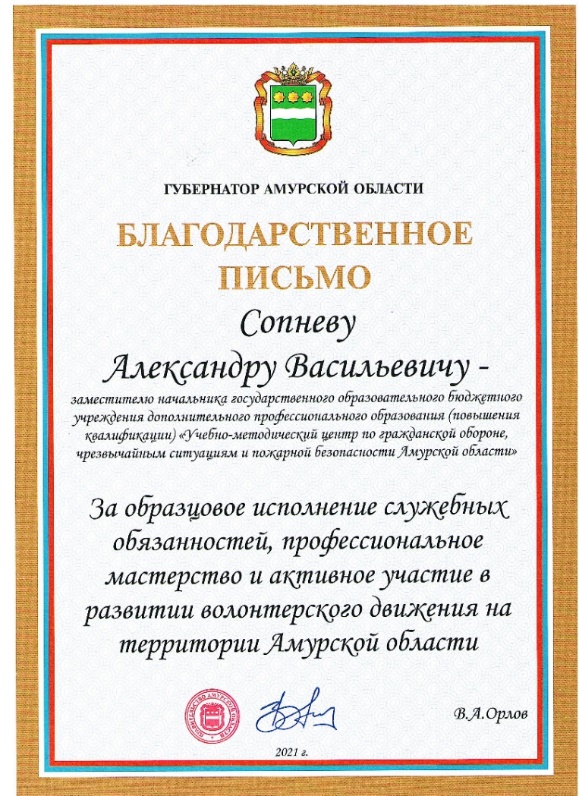 НАГРАДЫ
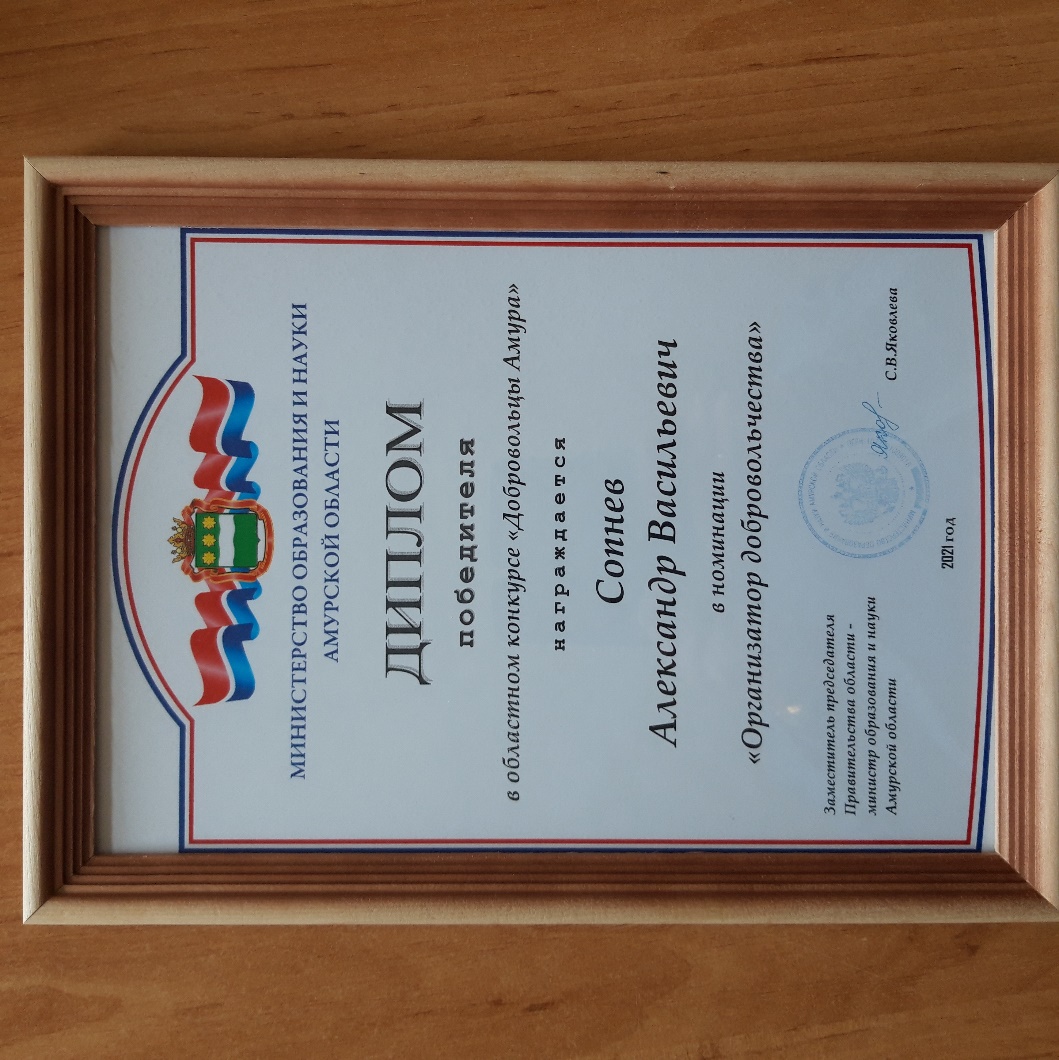 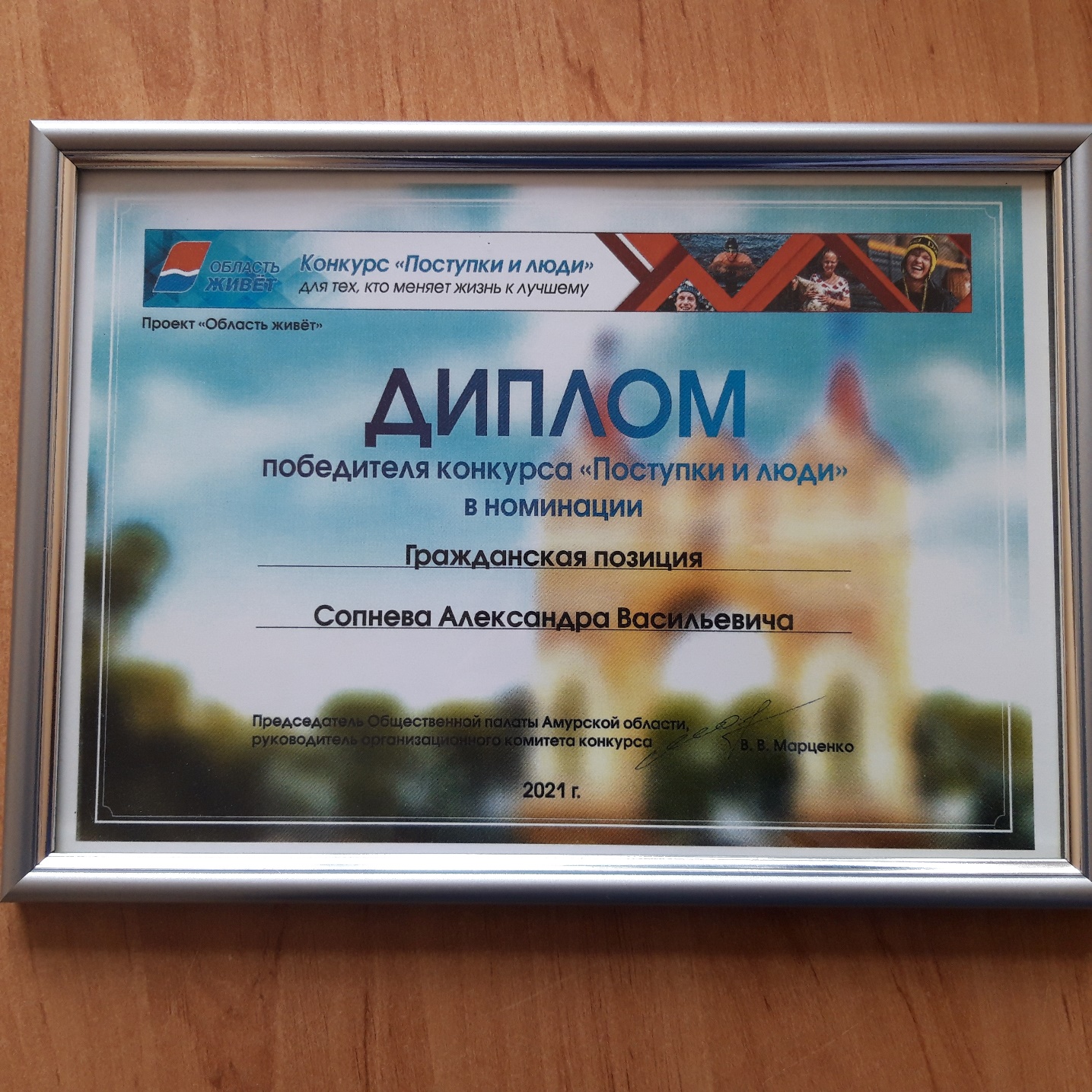 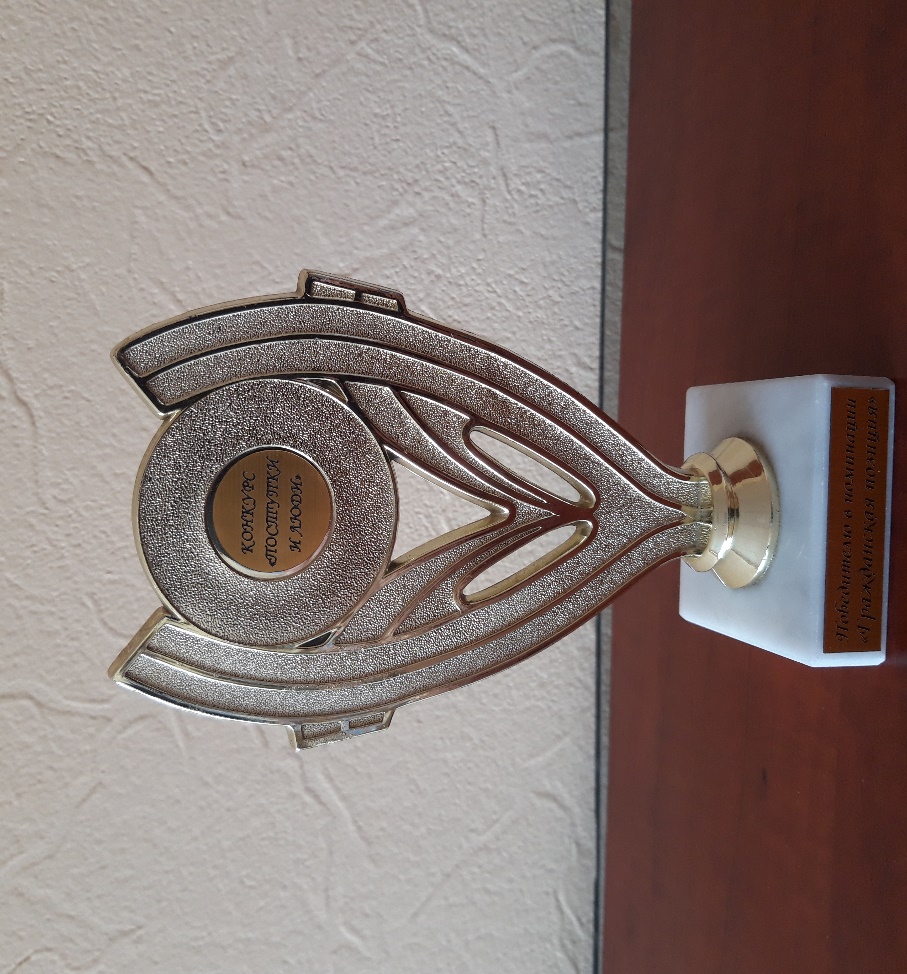 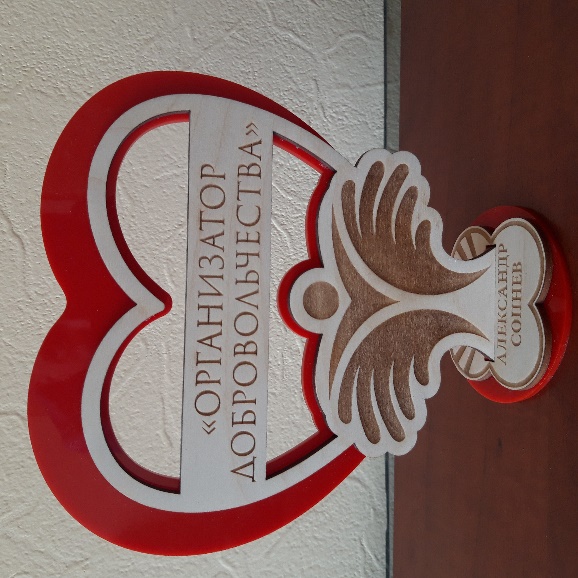 УЧАСТИЕ В МЕРОПРИЯТИЯХ 2022 года
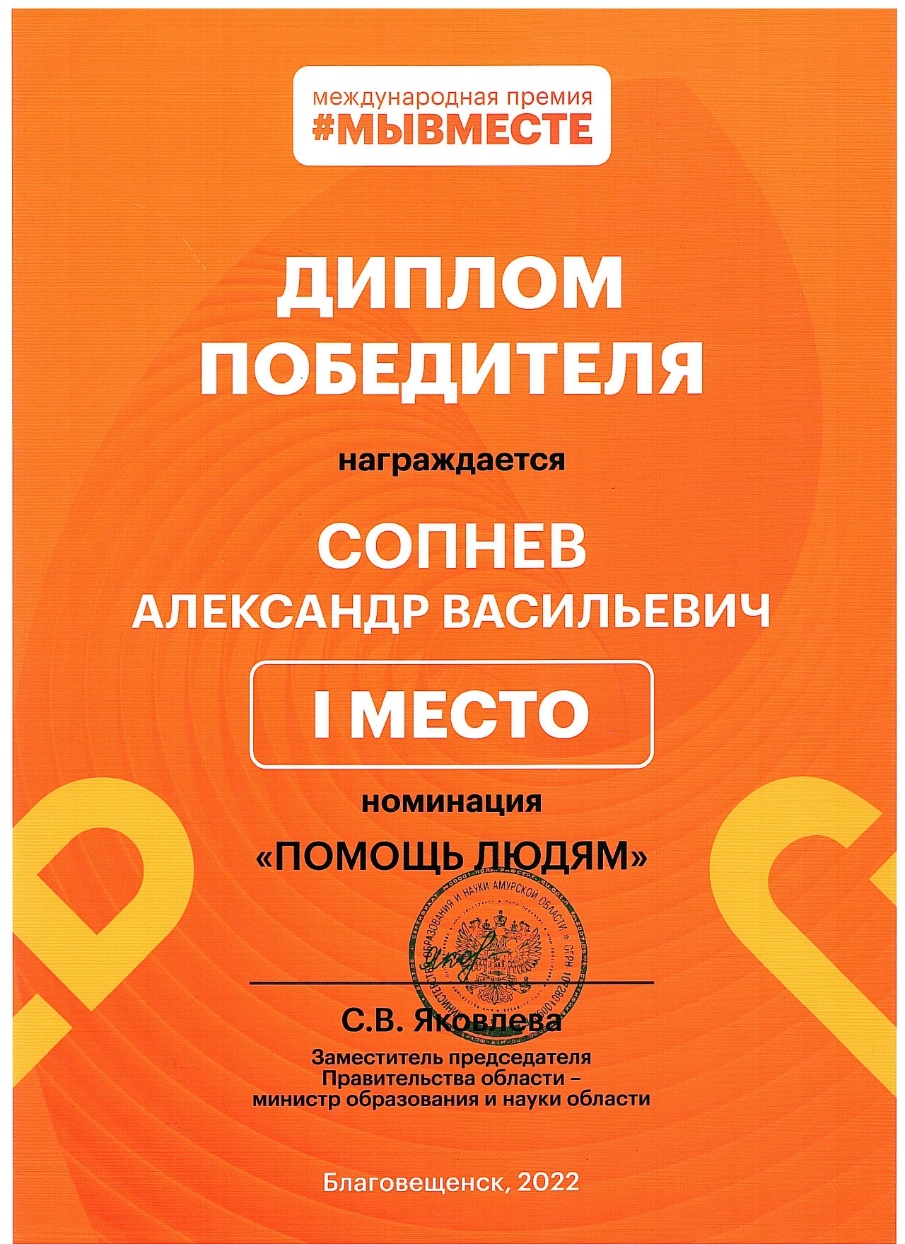 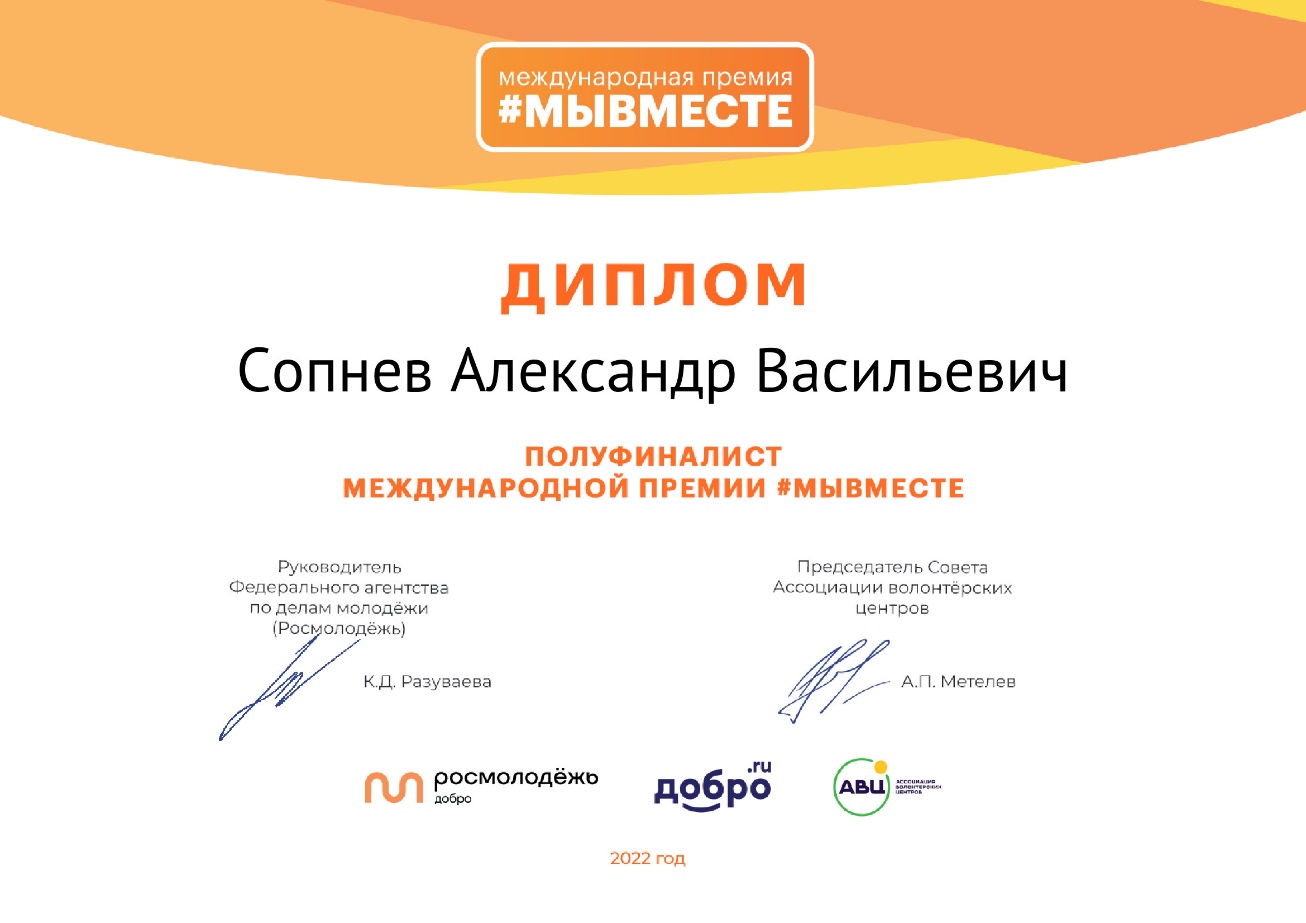 Полуфиналисты Международная Премия #МЫВМЕСТЕ
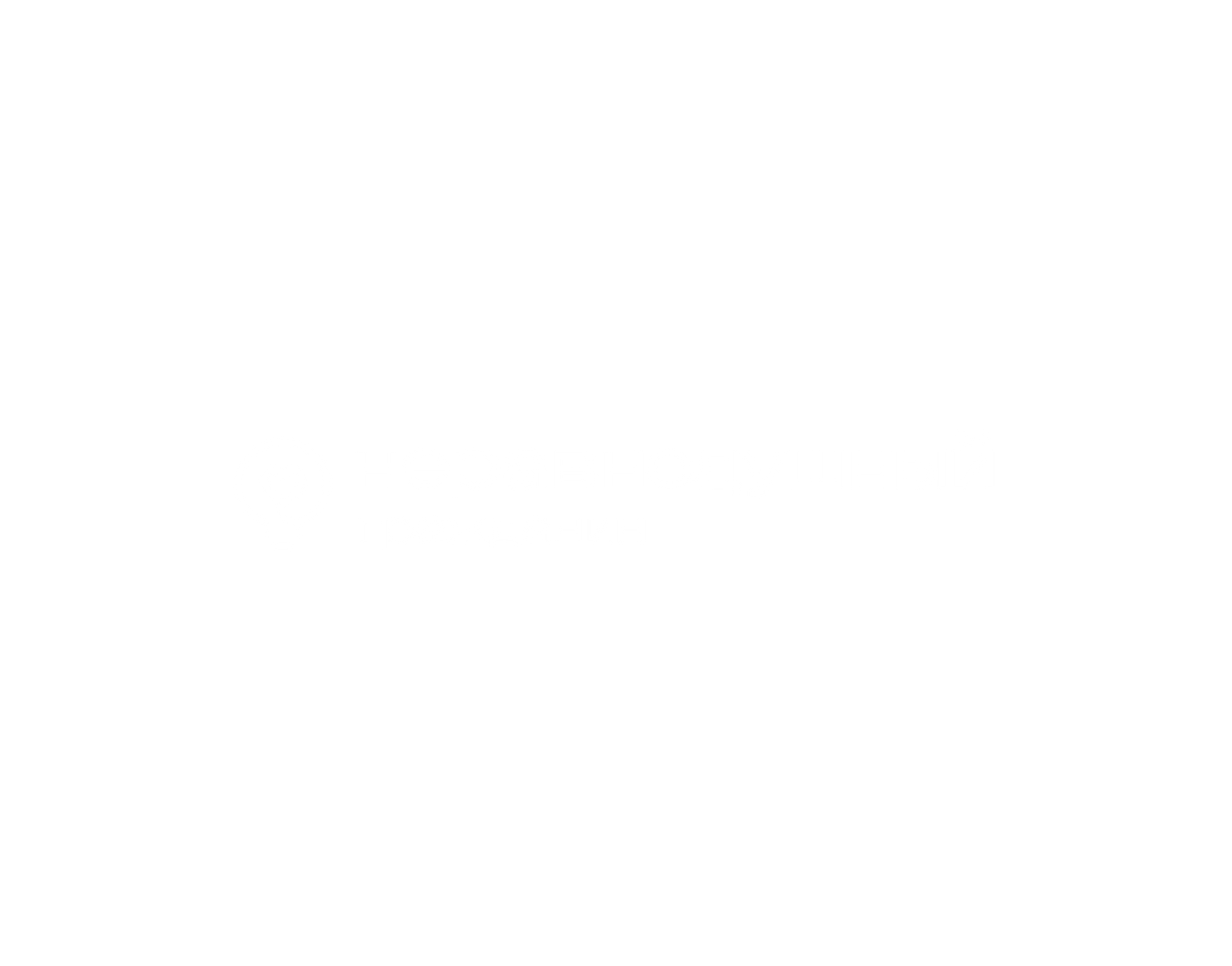 Победители Регионального этапа Международная Премия #МЫВМЕСТЕ
Финалисты 
Премия НЕРАВНОДУШНЫЙ ГРАЖДАНИН
ДЕЯТЕЛЬНОСТЬ РЕСУРСНОГО ЦЕНТРА
«Подготовка добровольного лесного пожарного»
«Основы волонтерства для нынешних и будущих волонтеров»
«Learn medical English»
«Основы волонтерства для органов власти и бюджетных учреждений»
«Волонтерство в поисково-спасательном отряде»
«Для руководителей и представителей ресурсных центров»
«Основы волонтерства для организаторов волонтерской деятельности»
ИНФОРМАЦИОННАЯ ОТКРЫТОСТЬ
2
1
Фото отчет
Упоминания в СМИ
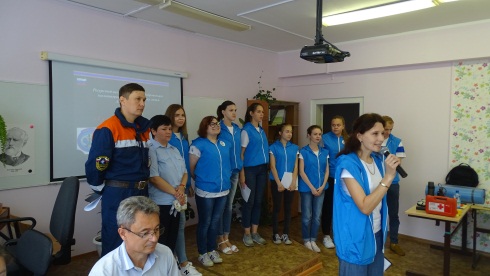 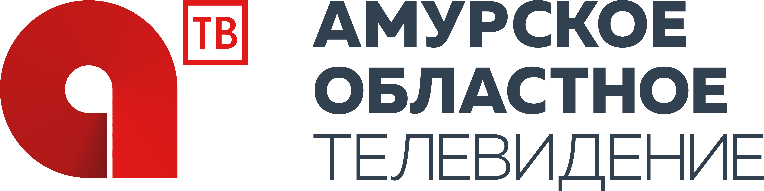 Проведение игры-квест
 «Твоя безопасность»
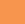 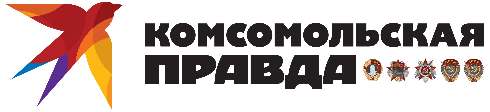 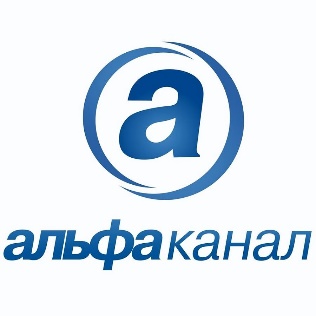 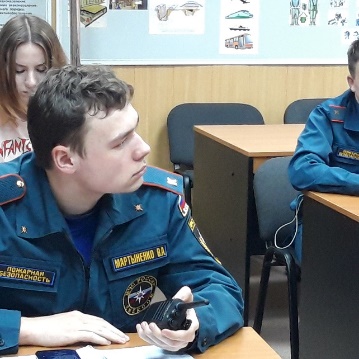 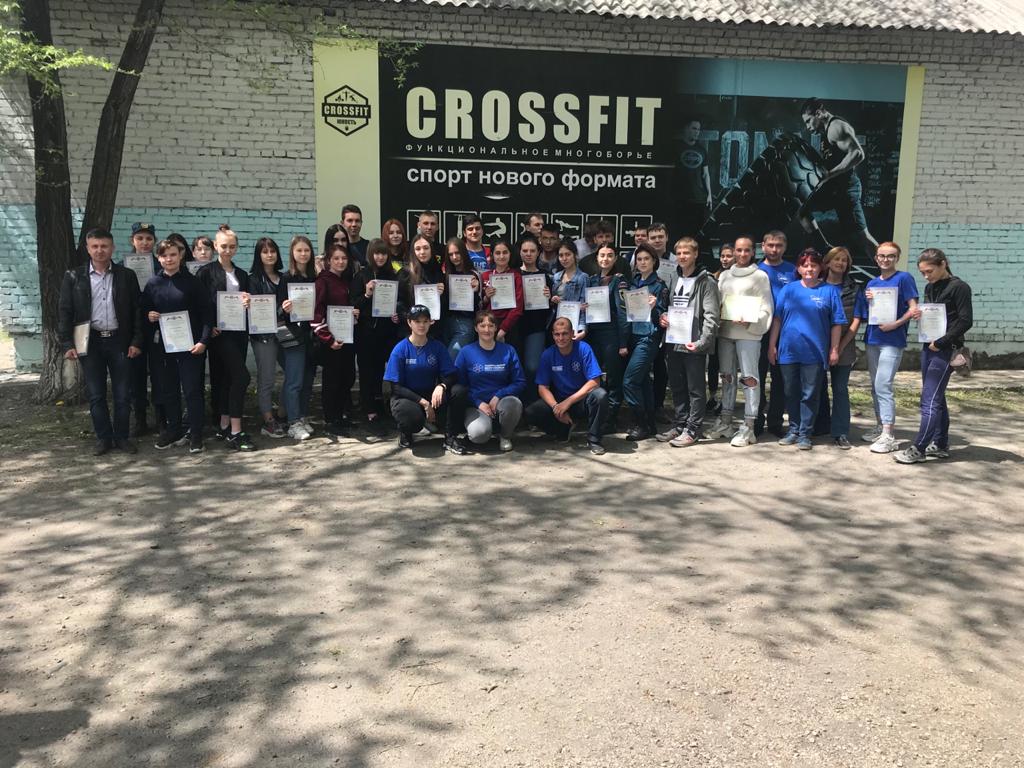 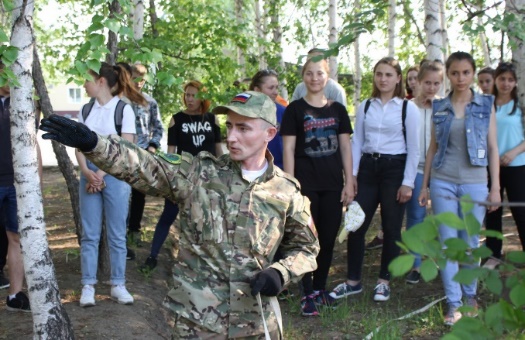 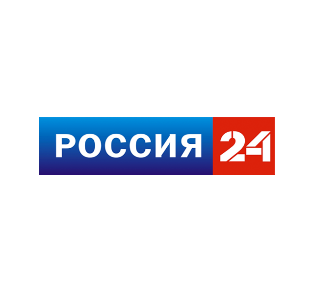 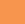 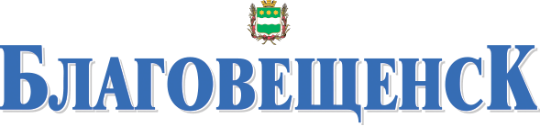 Газета «Благовещенск» № 41 от 19.10.2018 стр.8 статья «Сертификат для добровольца»
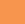 Обучение добровольцев (волонтеров) поиску пропавших людей
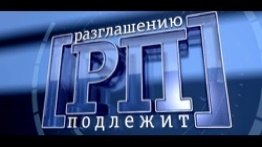 3
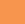 Упоминания в социальных сетях
4
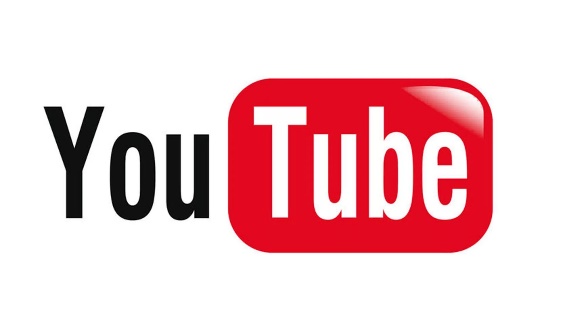 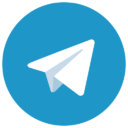 Telegram
-  11
-  24
https://t.me/umc28
https://yotube.com/channel/UCss_ow8VvaXXsMnxu8nh4sw